Compartments 41 and 39
Hadrian’s Wall
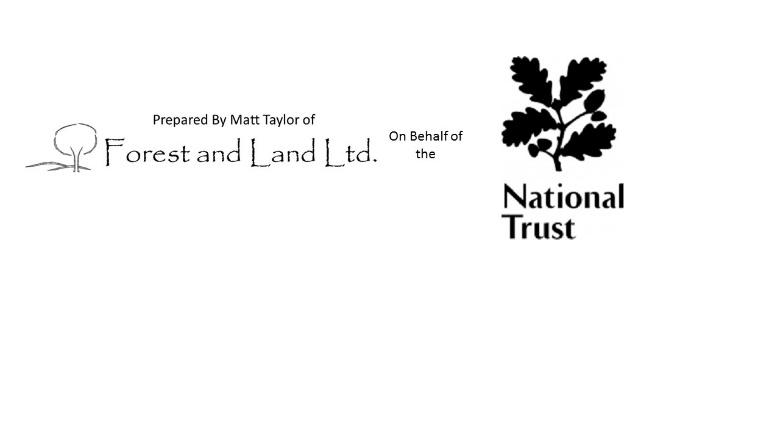 Woodland Management Plan January 2018 – January 2028
The aim of this plan is to provide a ten year programme of woodland management that will meet the aims and objectives of the National Trust at Hadrian's Wall in Northumberland. The detail of the plan focusses on tree thinning and felling works at the site. Detail relating to the access and built structures at the site form the content of other plans. 

Background to the Woodlands at Hadrian’s Wall

These woodland form part of the National Trust Hadrian's Wall and Tyne Valley Group of properties. The woodlands covered in this plan include compartments 32-48. The remaining compartments can be seen in the plans for Allen Banks and Staward Gorge, and Bellister woodlands. The majority of these woodlands will not see silvicultural interventions over the next 10 years and will be managed to maintain their function in the landscape and as shelter for livestock. Longer term management of these woodlands will see some thinning and felling to allow natural regeneration to take place ensuring the long term viability of these woodlands.

In total there are 14 woodland compartments covering 12.6 hectares.

The Hadrian’s Wall Estate is a part remnant of the 19th Century Chesters Estate.  Owned at that time by John Clayton (1792-1890) it once totalled over 8000ha. Many of the plantations date from this period and form shelter belts and/or landscape features.  There are 16 separate compartments, totalling 12.56 ha. including two areas of carr woodland associated with Broomlee and Crag Lough’s and some crag communities, which form the only notable ancient and semi-natural woodlands. There have been several additional shelter plantings in the latter part of the 20th Century.

The majority of plantings were carried out during 19th C. as broadleaf shelter belts with Scots Pine nurse crops.  Due to labour shortages following the First World War and then the eventual break up of the estate in 1929, this nurse crop was never harvested.  A consequence of this is that through the 20th C. the Scots Pine has become an integral part of the iconic images of Hadrian’s Wall. There has been little regeneration in these woodlands.  Later plantations have been carried out along similar lines, but have used a spruce/pine mixture as nurse crop. 

Topography:
The Hadrian’s Wall Estate lies within the Northumberland Pennine Moorland.  The altitudinal range of the property is from c. 170 to 350 m.

Geology:
The estate is largely underlain by Lower Carboniferous sediments.  These are cyclical deposits laid down near sea level.  They are made up of bands of limestone, mudstone, sandstone, seatearth and coal. The area has been subjected to Pleistocene glaciations resulting in a ‘Cuesta’ landscape of shallow ridges and valleys running west-south-west to east-north-east.  The harder bands occasionally outcrop as small, craggy cliffs facing north, sometimes with scree and a more gentle dip slope to the south.  Through this runs a section of the massive Whin Sill, which runs across Northern England from Teesdale to the Farne Islands off the North Northumberland Coast.  This has been intruded into the Carboniferous sediments, and is composed of quartz dolerite, a fine grained, basic igneous rock.  It forms a prominent escarpment with the same structural trend as the surrounding rocks.

Soils:
The intricate geology and topography of the area has led to a very great diversity of soil types.  Seasonally waterlogged loam and clay soils cover much of the property.  Well drained soils occur on ridges.  These include both acidic and alkaline soils.  Peat development is quite widespread, including areas of valley-bog and a number of raised mires.
1
Compartment 45
Section 2: Our Aims and Objectives
2
3
4
5
Compartment 39
Section 3: Site Maps
January 2020- January 2022
6
January 2020- January 2022
7
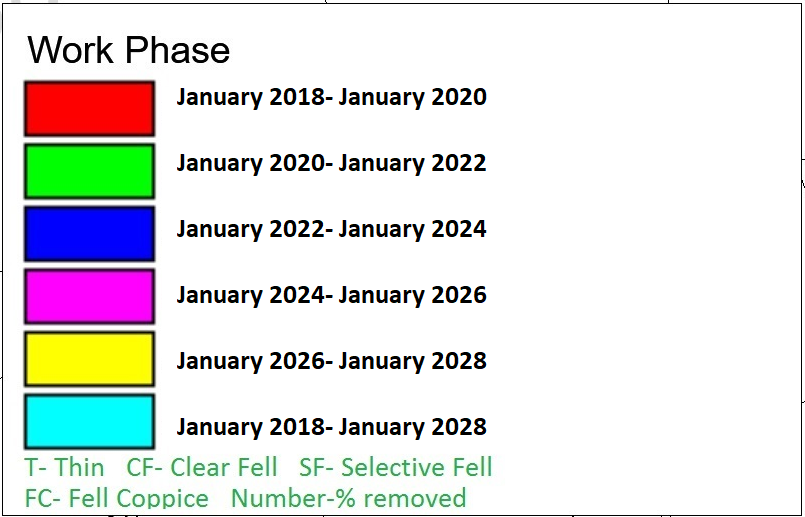 January 2020- January 2022
8
January 2020- January 2022
9
January 2020- January 2022
10
January 2020- January 2022
11
Section 4: Compartment Summaries
Compartment 34
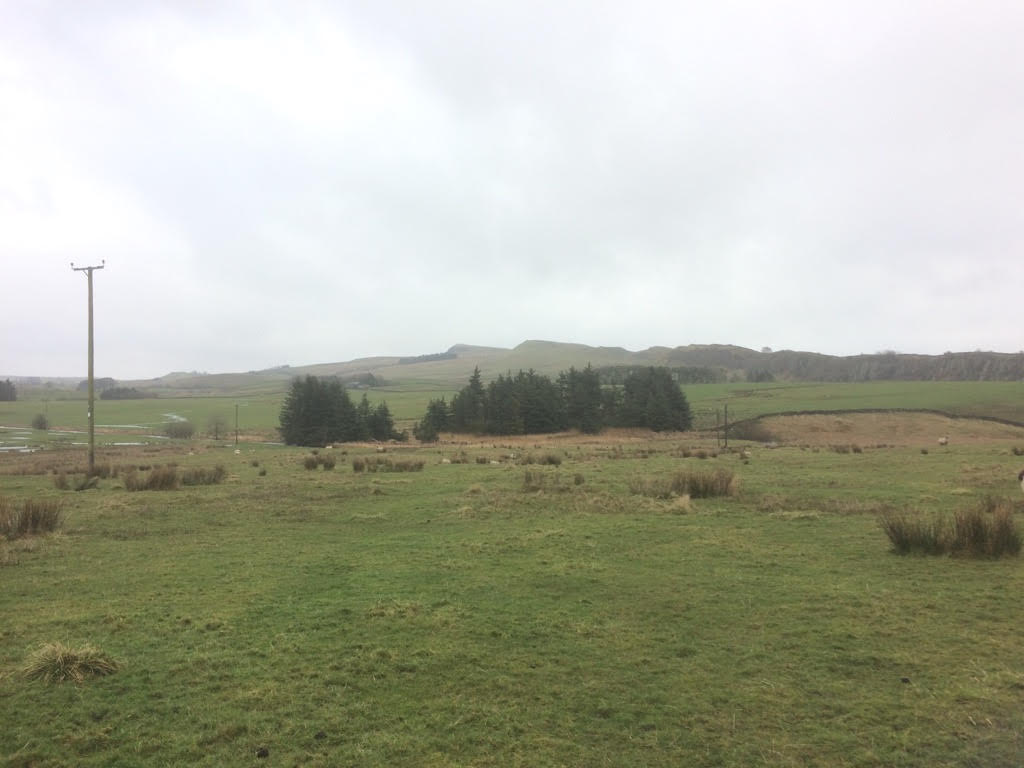 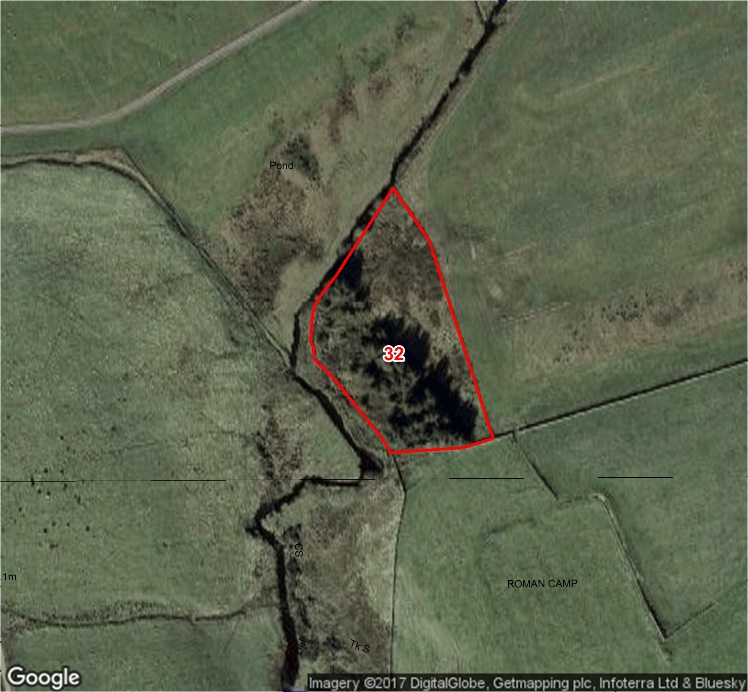 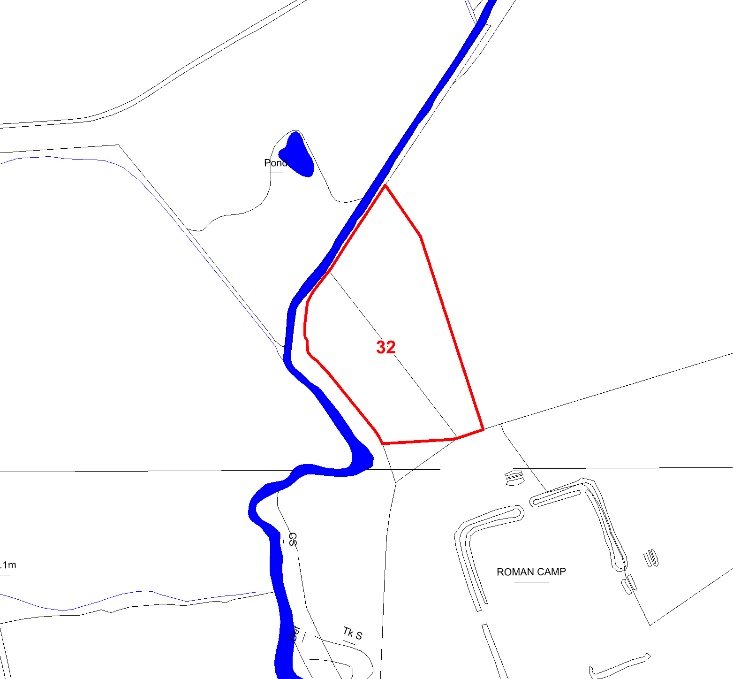 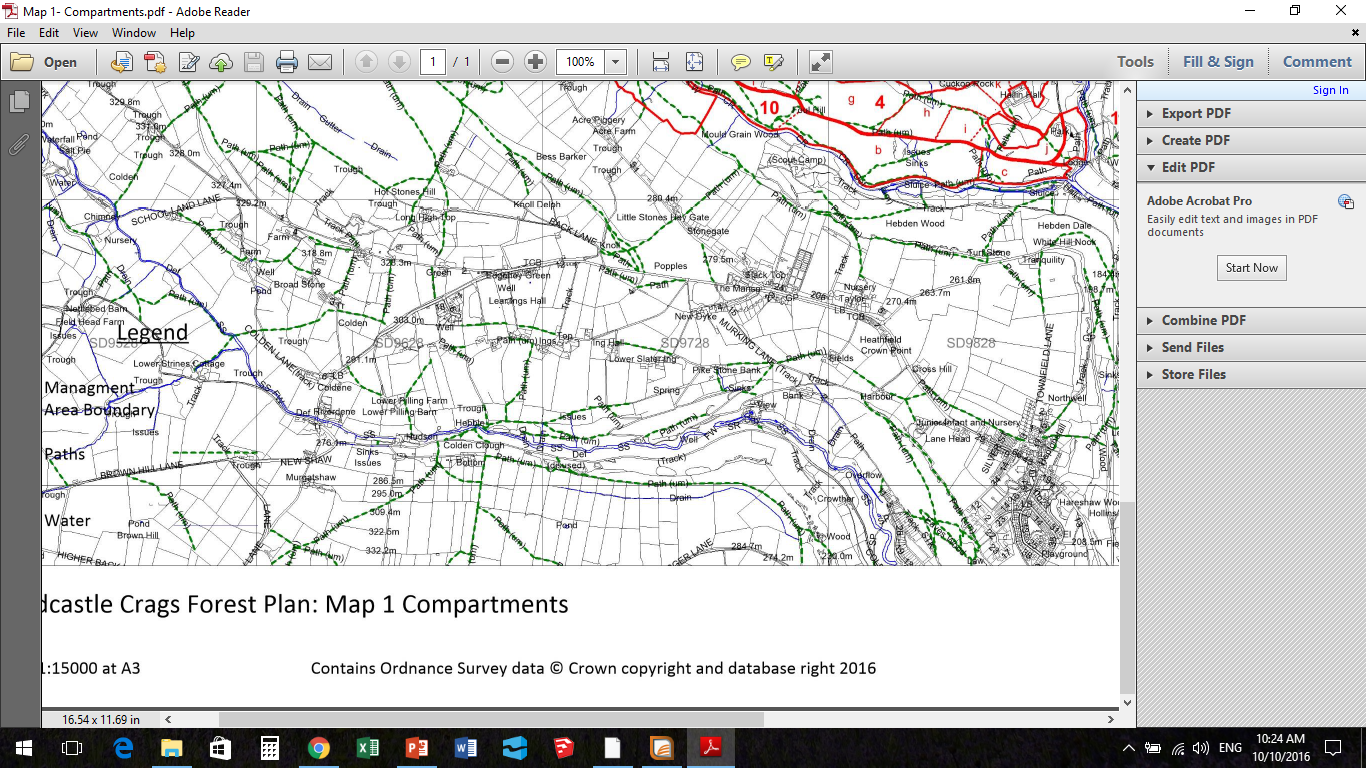 Compartment: 32   		Species: 	 Norway Spruce	 Hectares:	0.31
	
Designations: None	Issues: None		Intervention: None							
Description: A mature conifer plantation.

Aims: To manage for visual amenity, health and safety, and biodiversity.
12
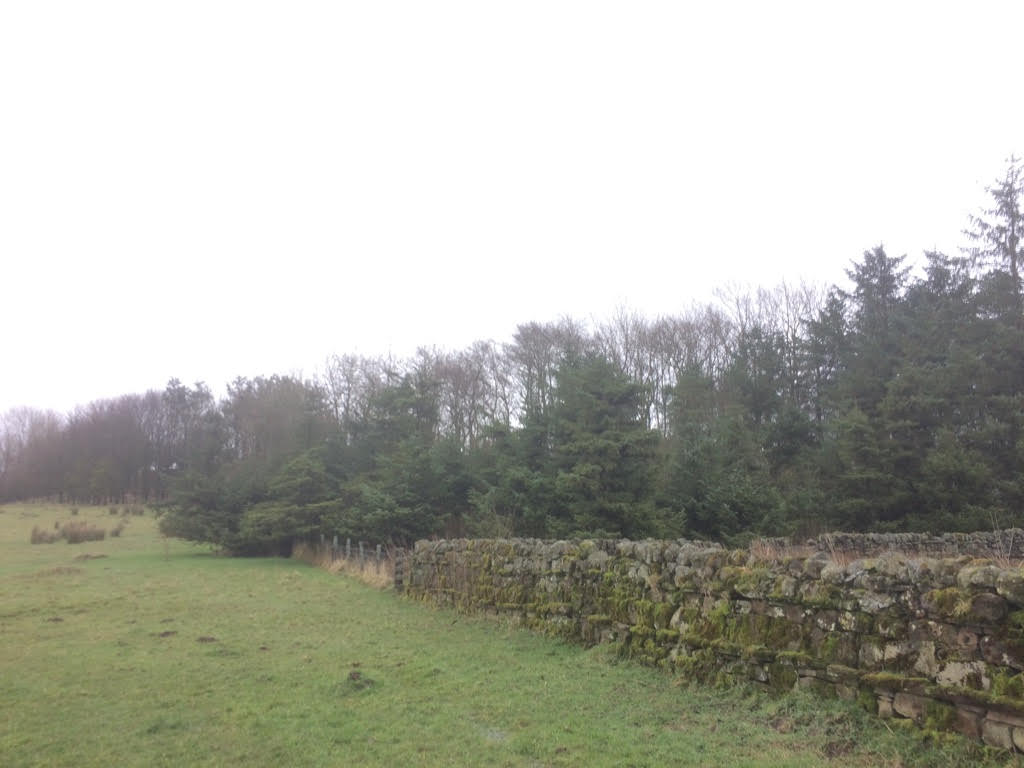 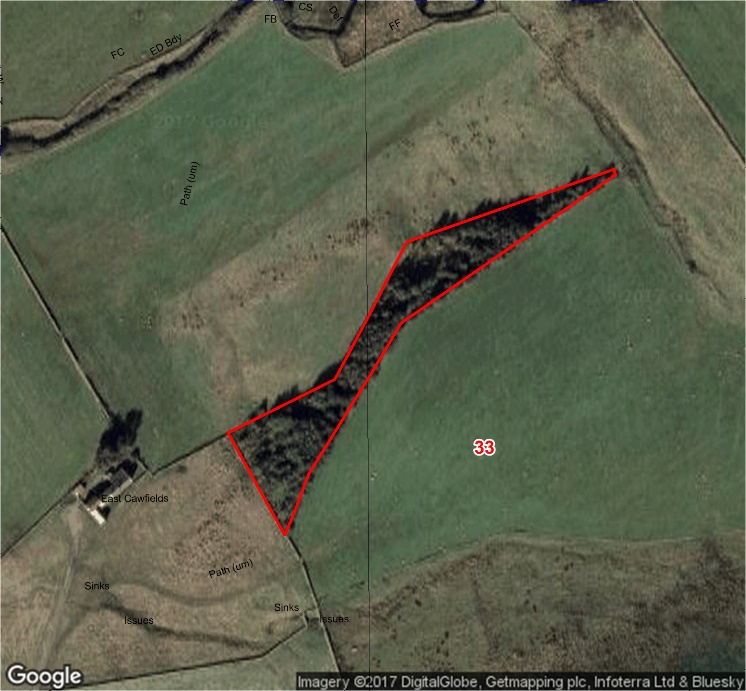 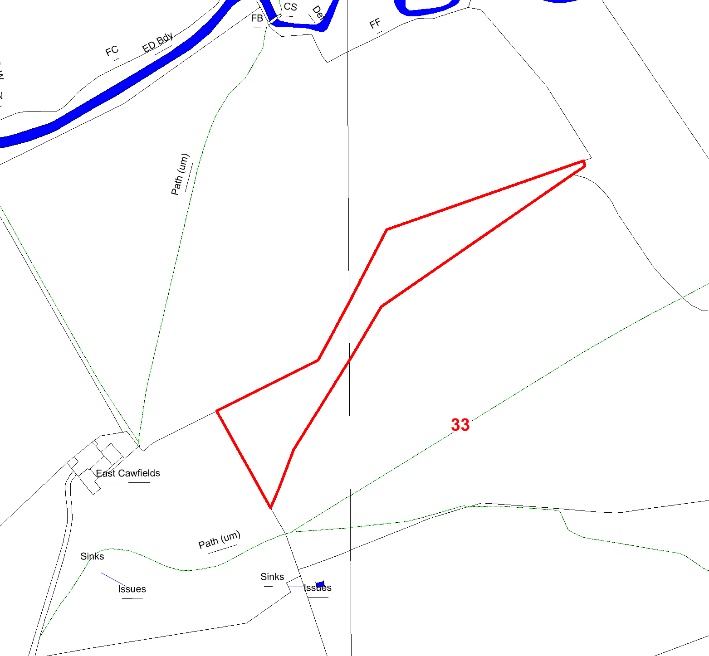 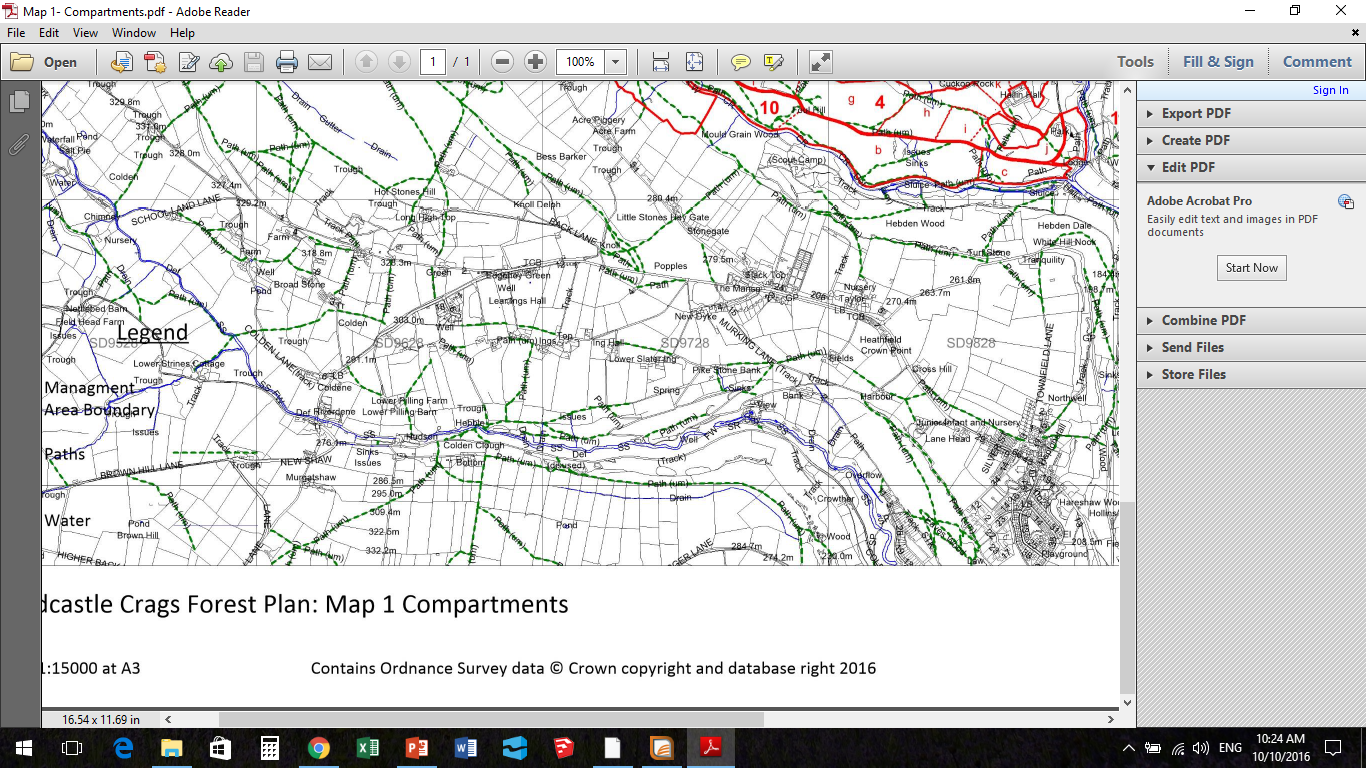 Compartment: 33		Species: 	Sycamore with Scots Pine and Sitka Spruce			Hectares:	0.53	
Designations: None	Intervention: None	

Issues: None

Description: A mature mixed non native woodland with a varied structure. 

Aims: To manage for visual amenity, health and safety, and biodiversity.
13
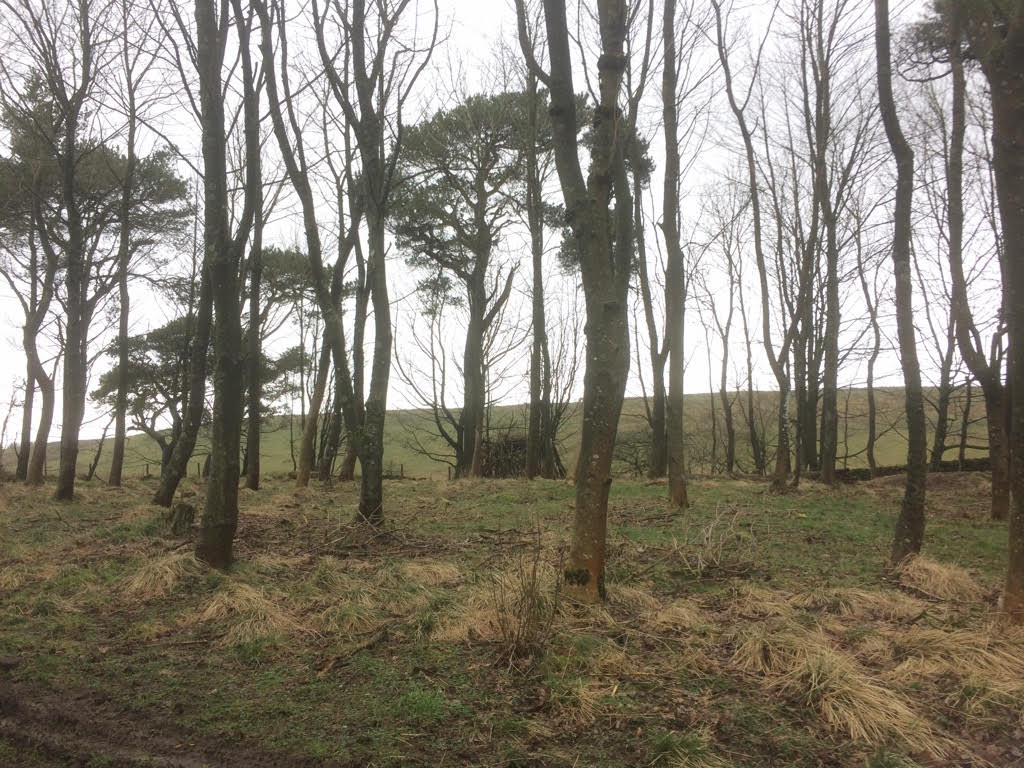 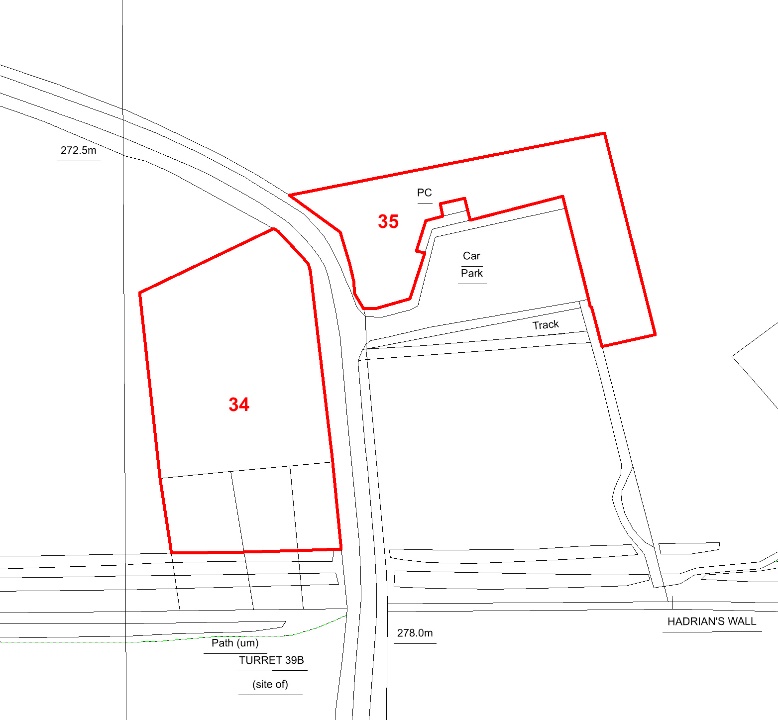 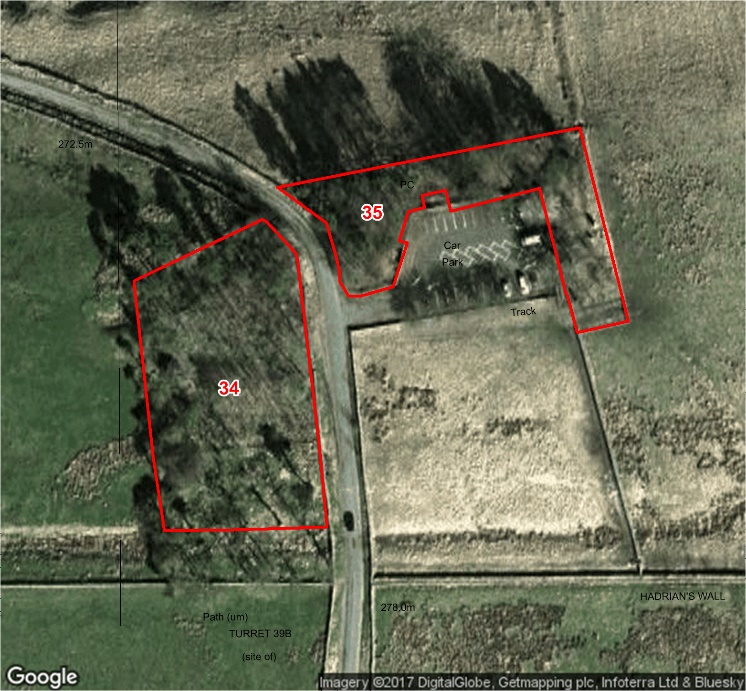 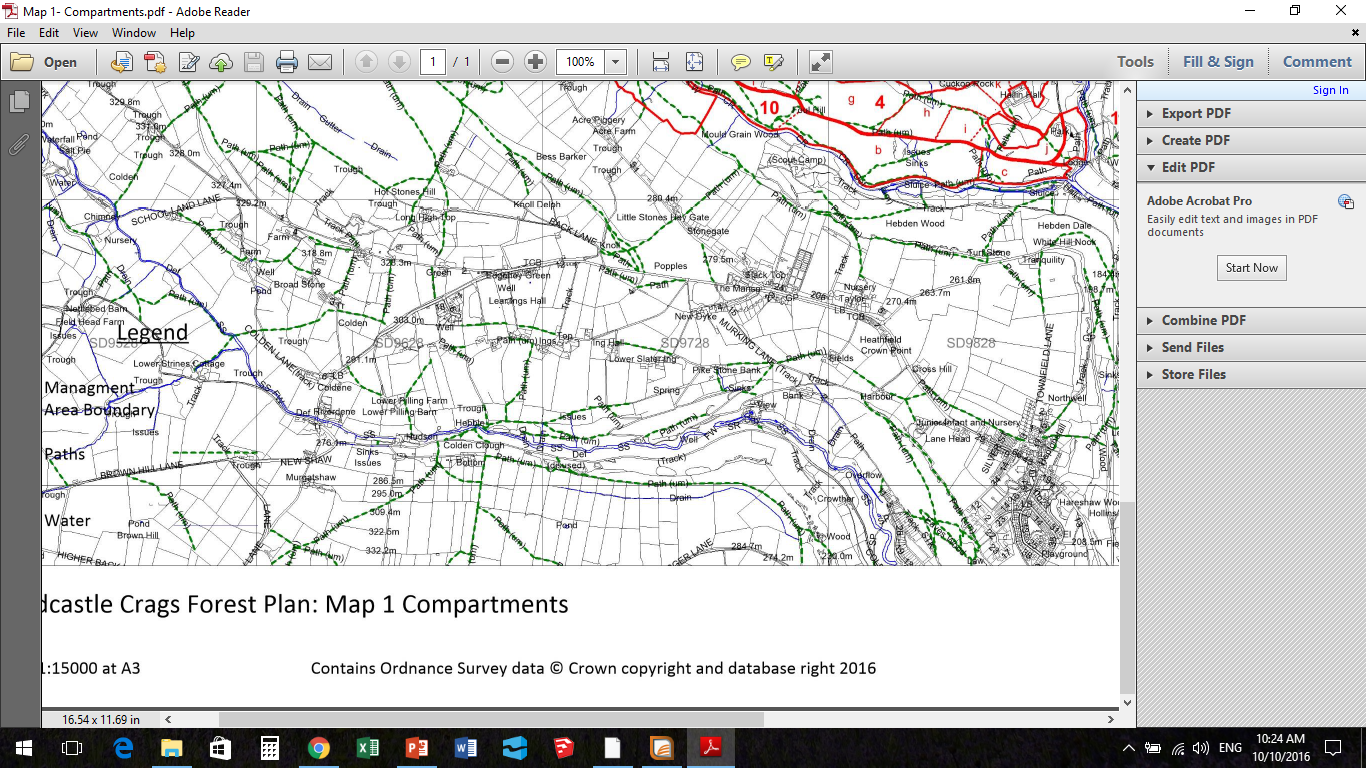 Compartment: 34 			Species: 	Sycamore, Scots Pine, and Ash		Hectares:	0.33
	
Designations: SSSI	Intervention: None	

Issues: None

Description: A mature mixed woodland with an even structure. 

Aims: To manage for visual amenity, health and safety, and biodiversity.
14
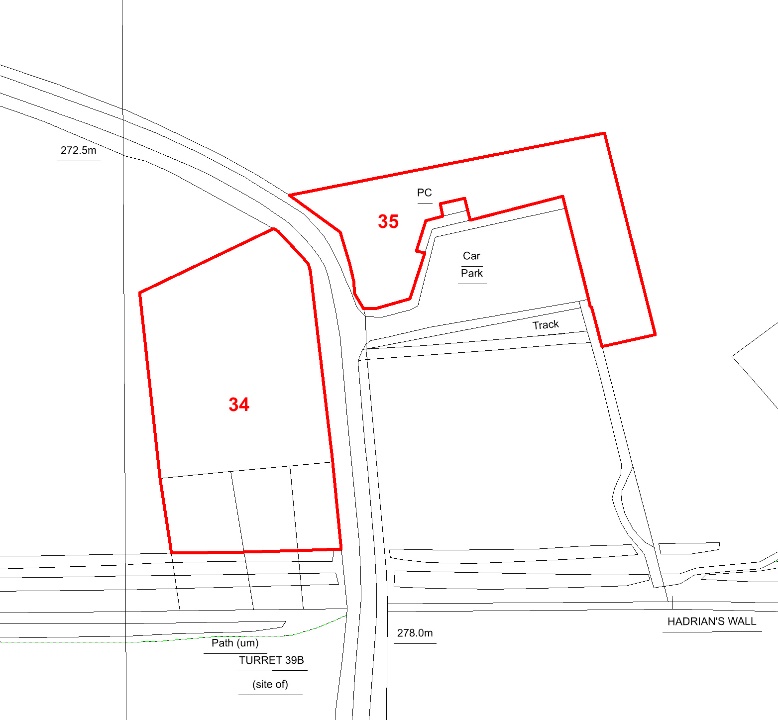 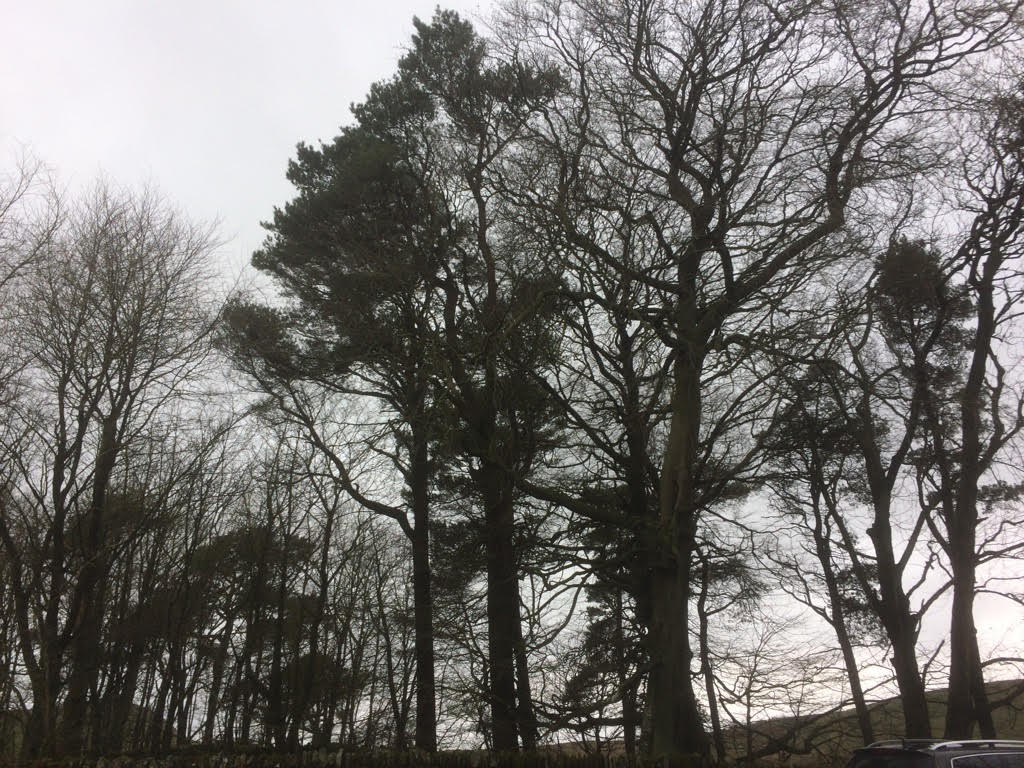 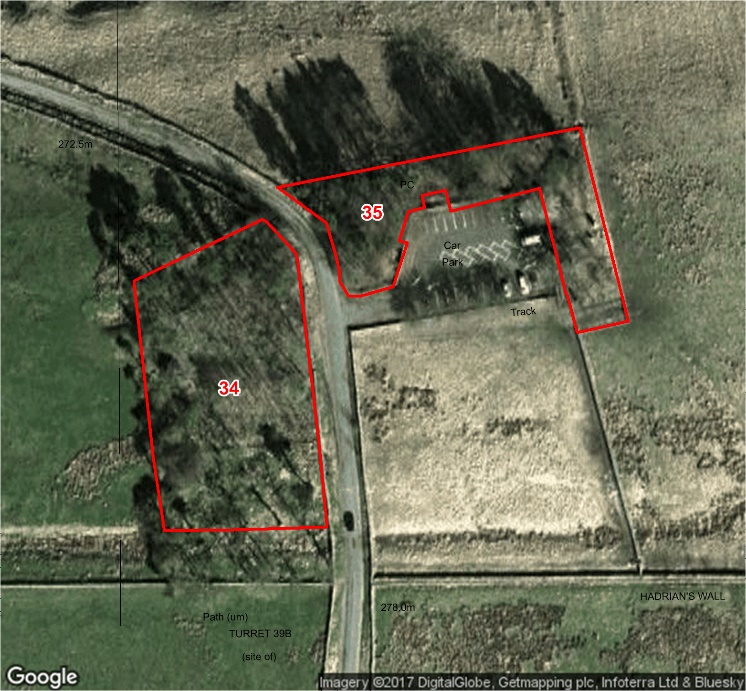 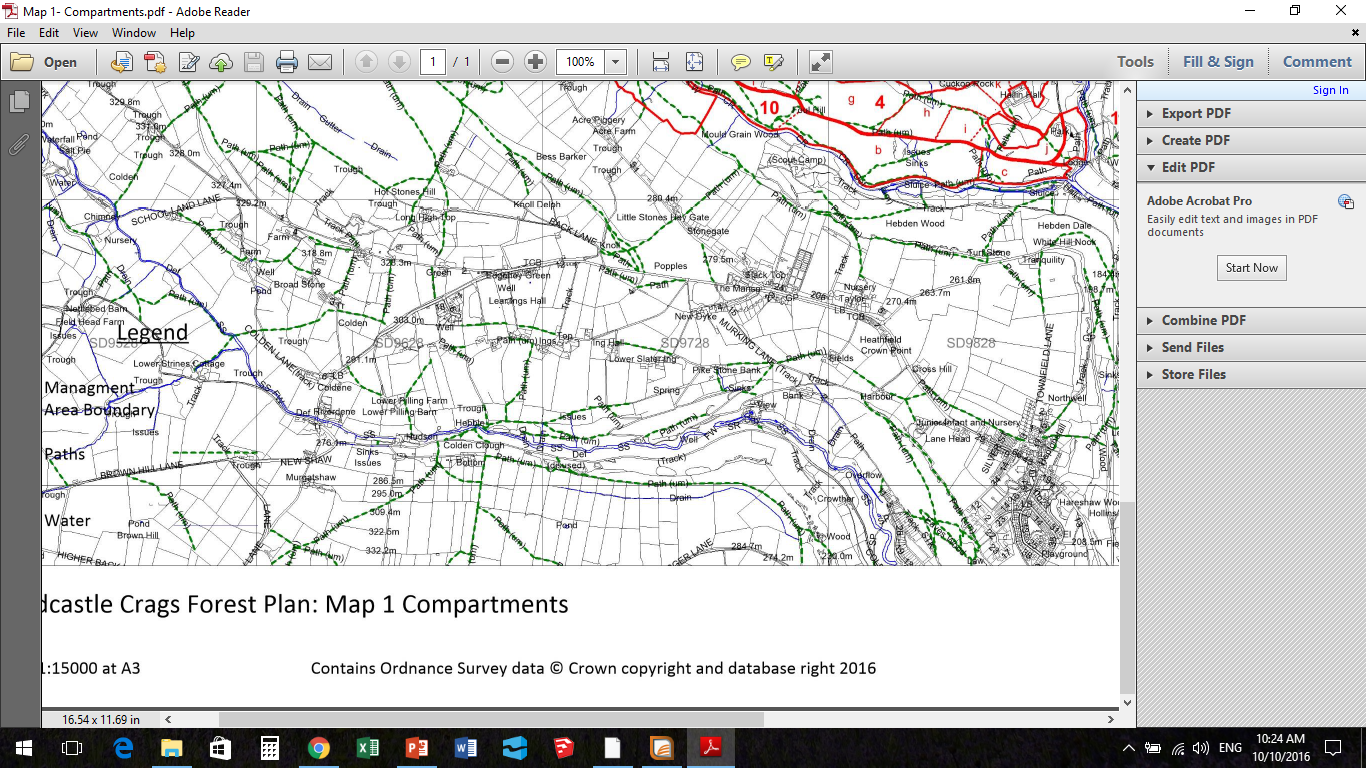 Compartment: 35 			Species: 	Beech with Scots Pine, Ash, and Norway Spruce		Hectares:0.19
	
Designations: SSSI	Intervention: None	

Issues: None

Description: A mature mixed woodland with an even structure. 

Aims: To manage for visual amenity, health and safety, and biodiversity.
15
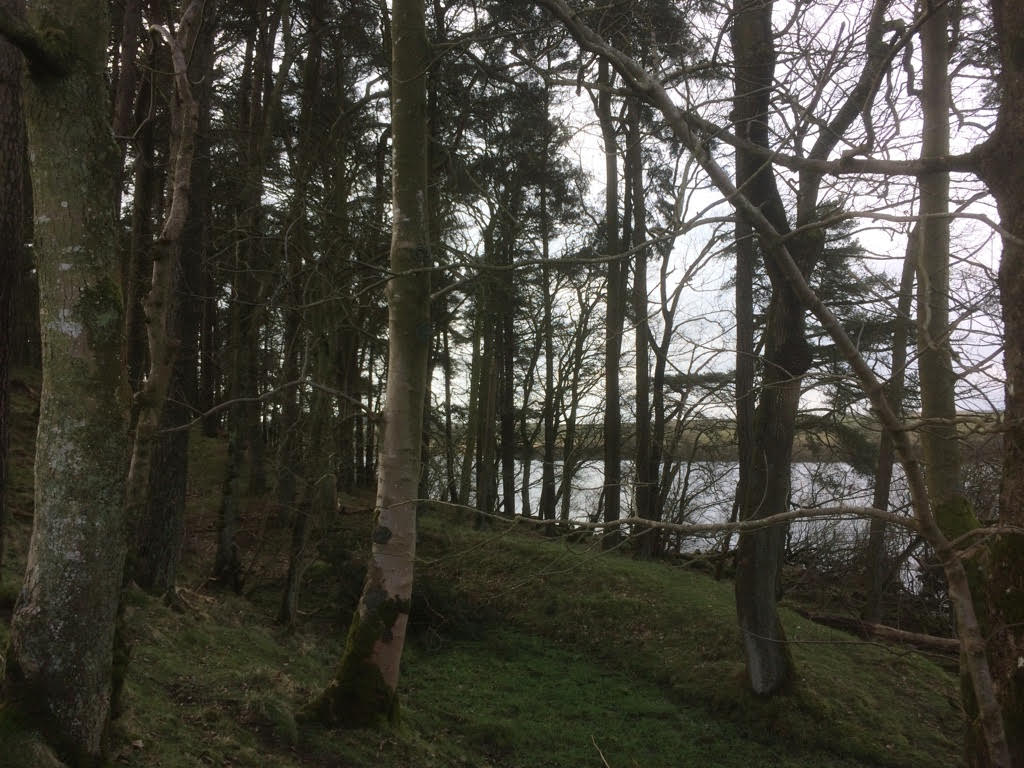 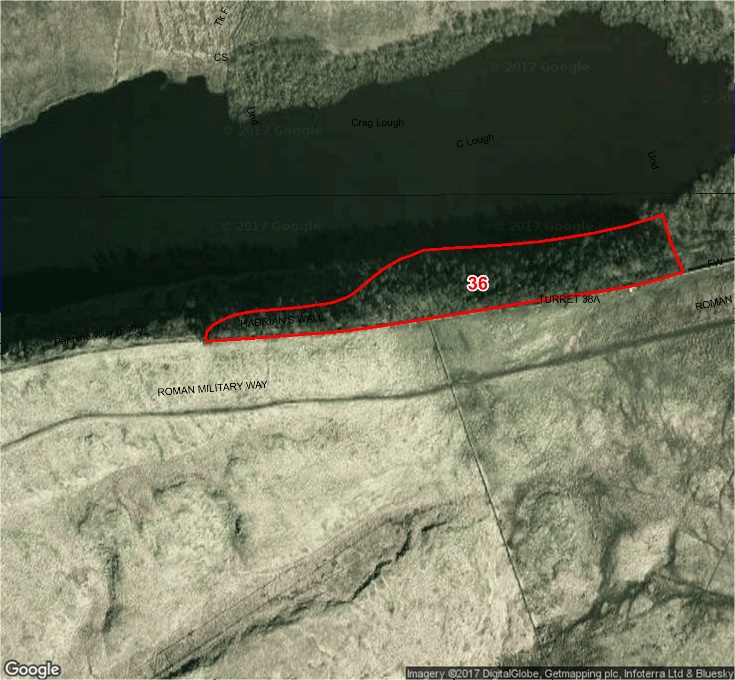 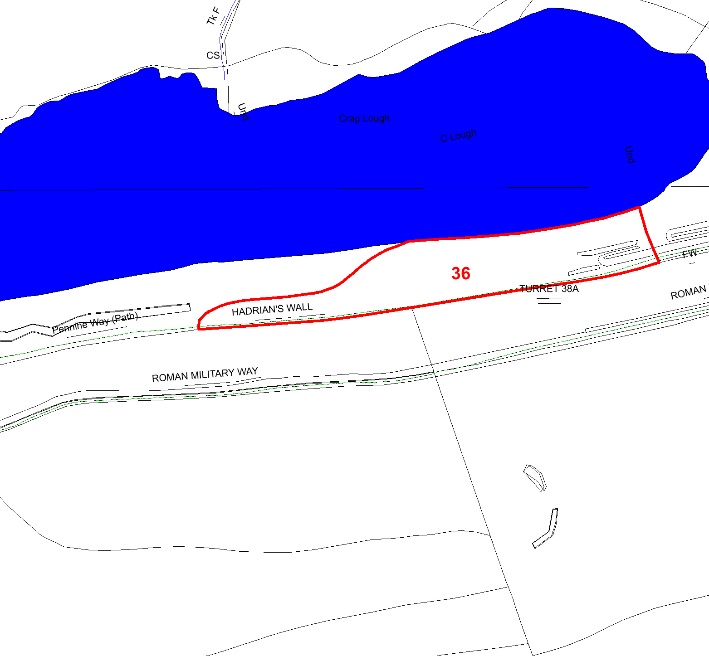 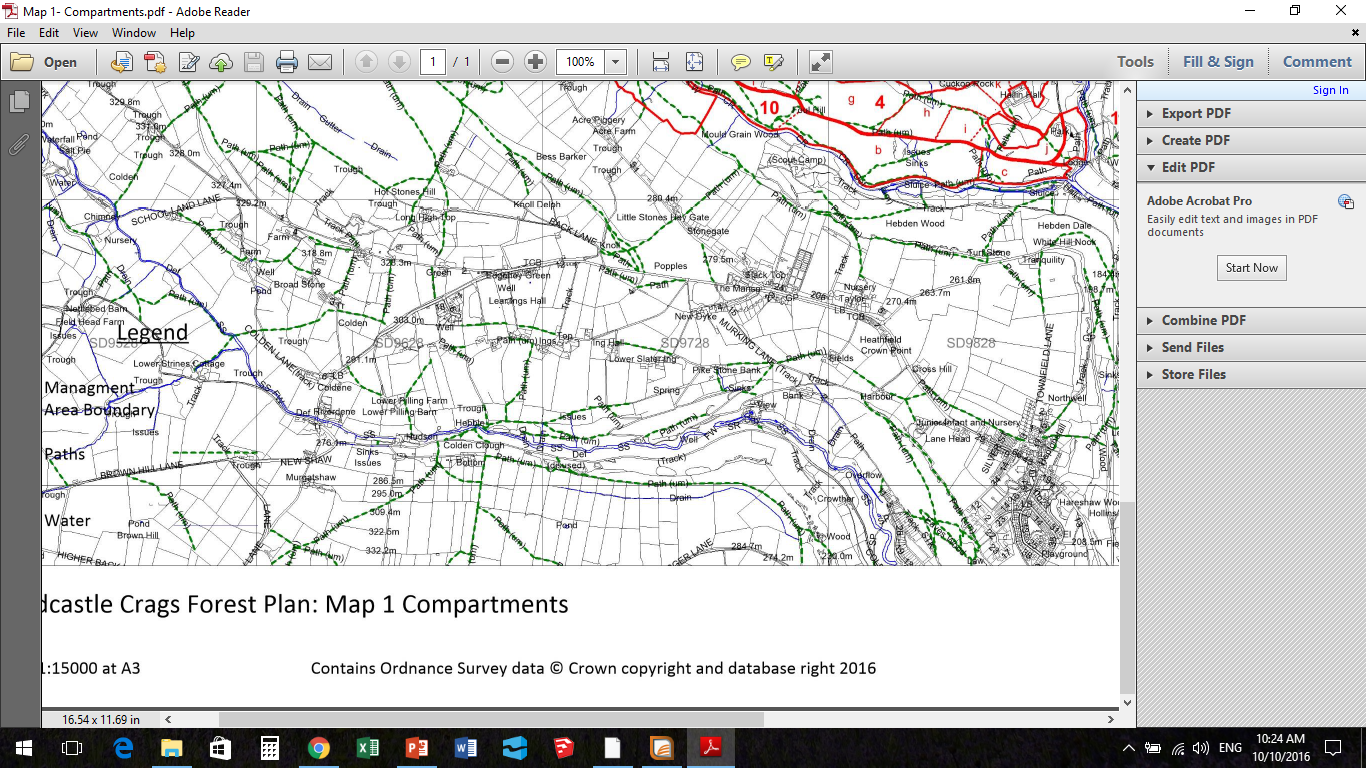 Compartment: 36 			Species: 	Scots Pine with Ash and Sycamore		Hectares:	1.1
	
Designations: SSSI, SAC	Intervention: None	

Issues: None

Description: A mature mixed woodland with an even structure. 

Aims: To manage for visual amenity, health and safety, and biodiversity.
16
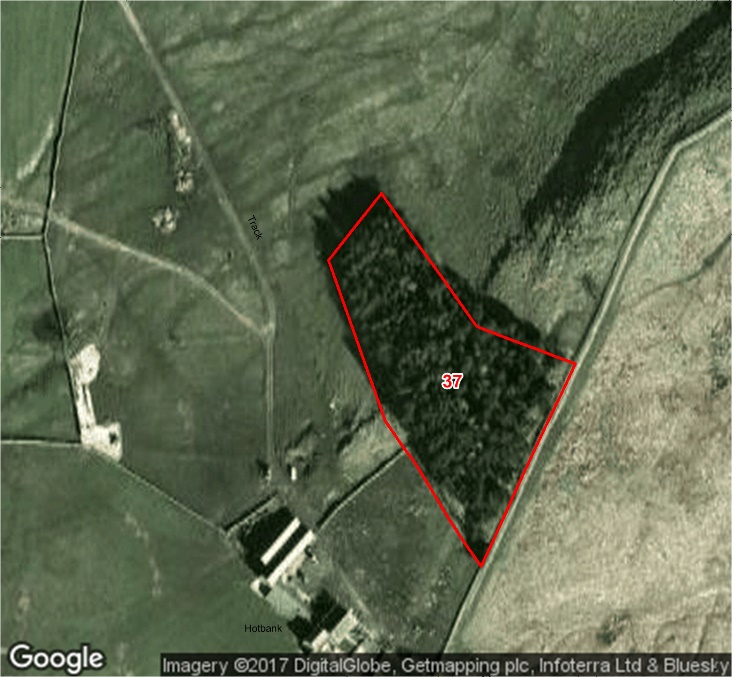 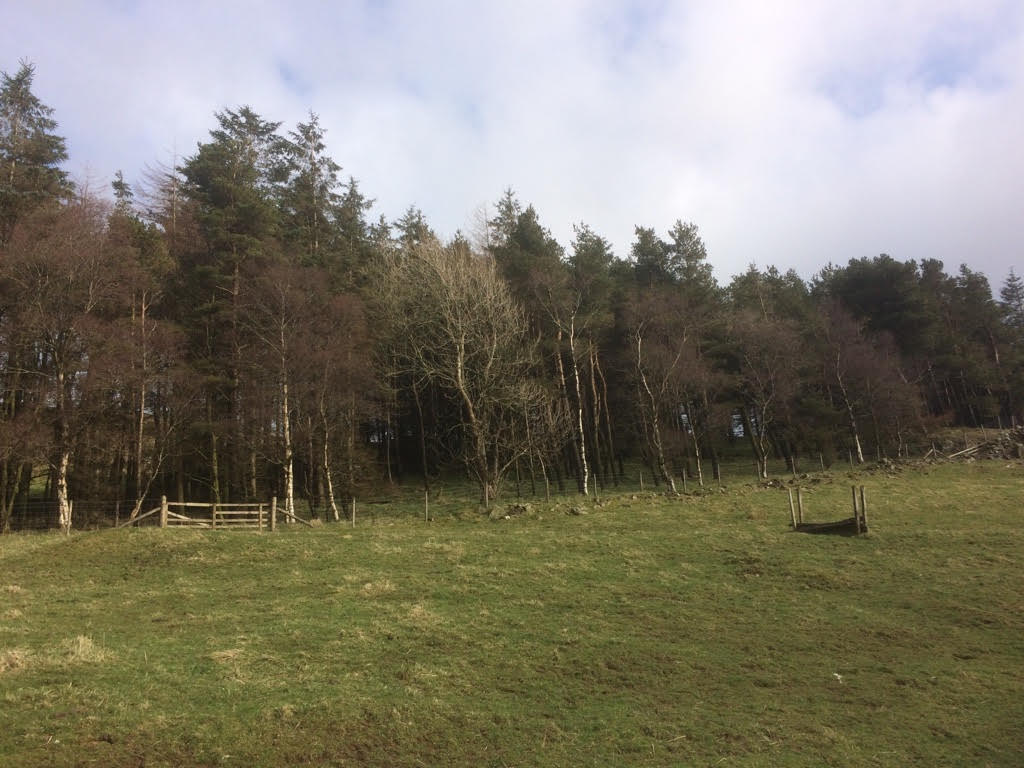 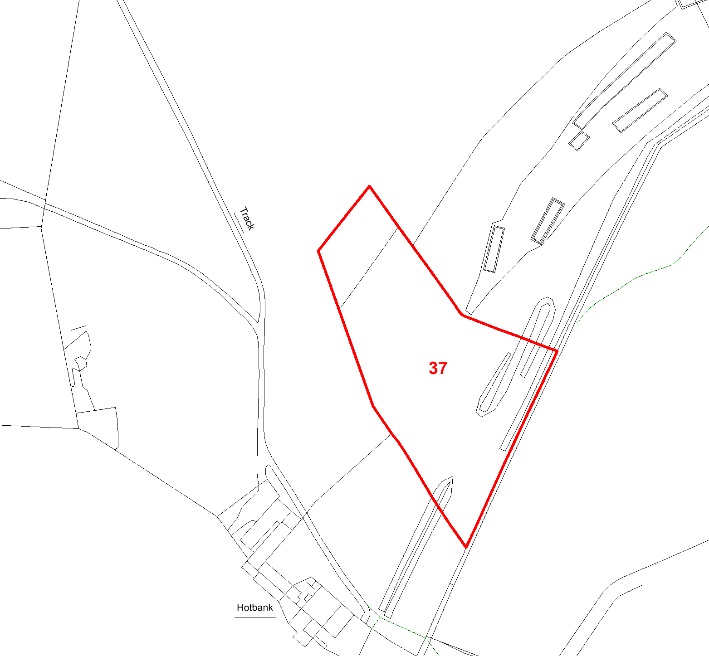 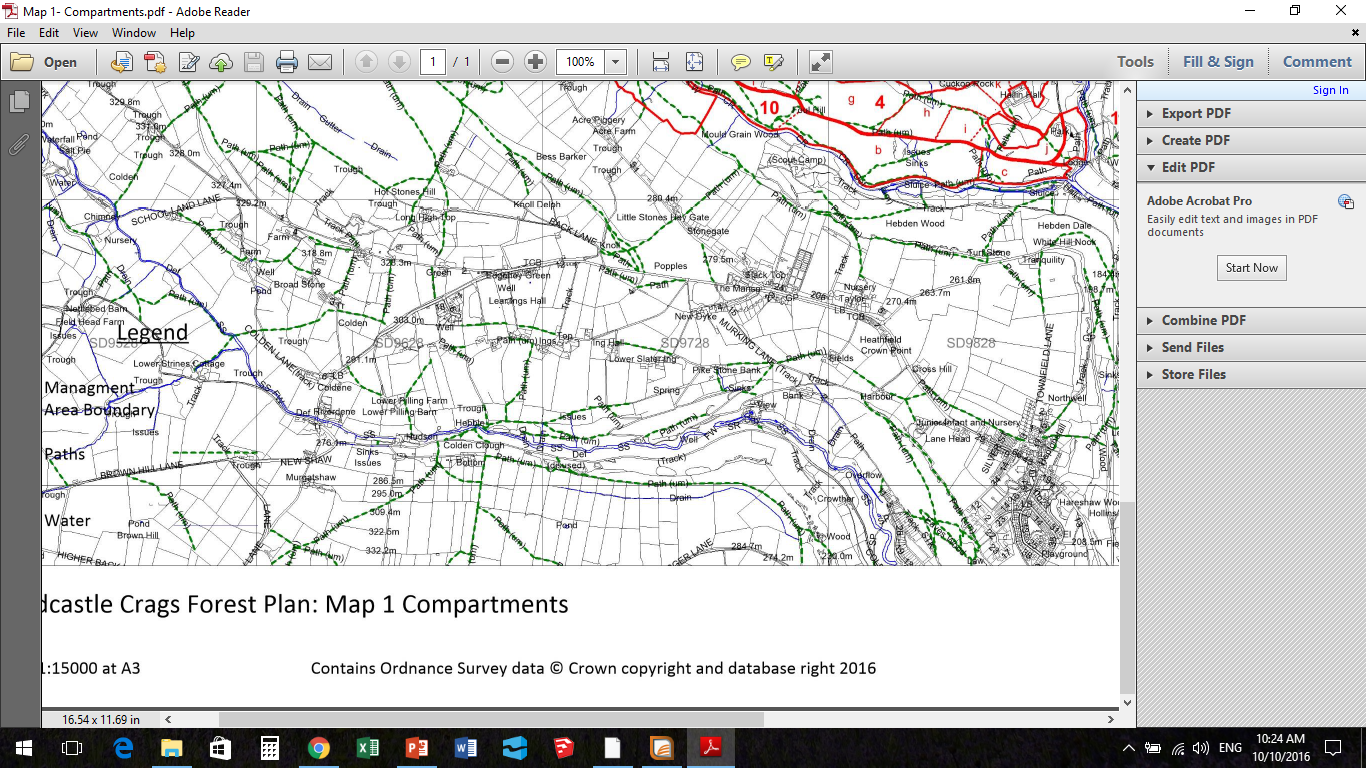 Compartment: 37  			Species: 	Scots Pine, Sitka Spruce and Birch	Hectares:	0.62
	
Designations: SSSI	Intervention: None	

Issues: None

Description: A mature mixed woodland with an even structure. 

Aims: To manage for visual amenity, health and safety, and biodiversity.
17
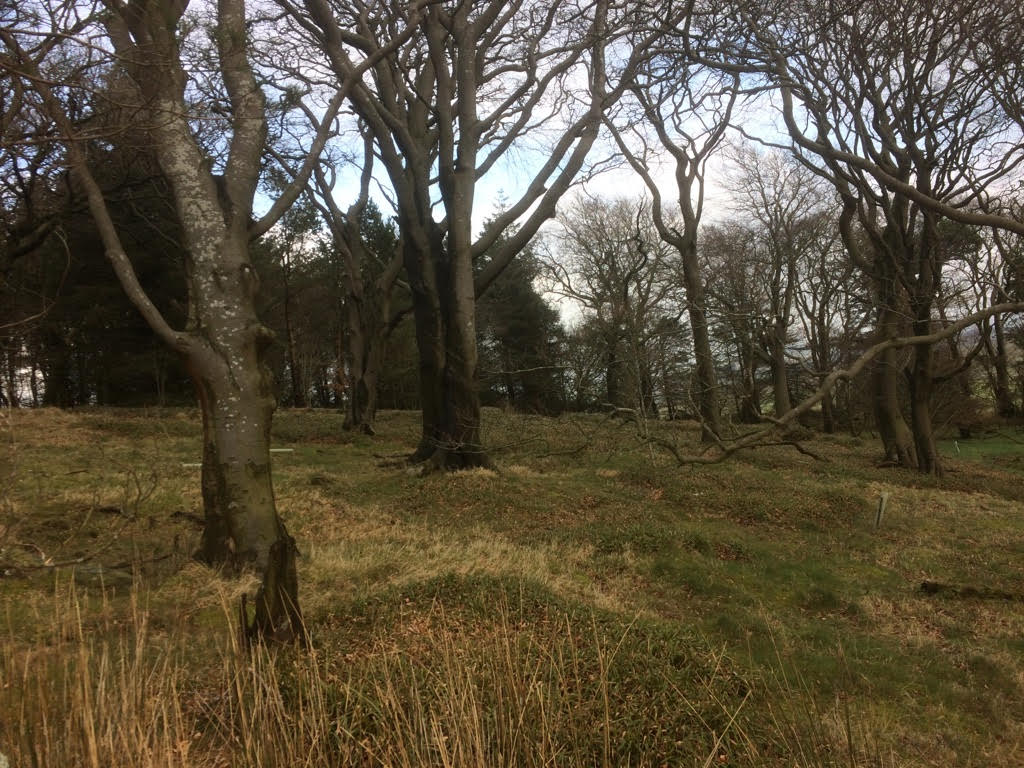 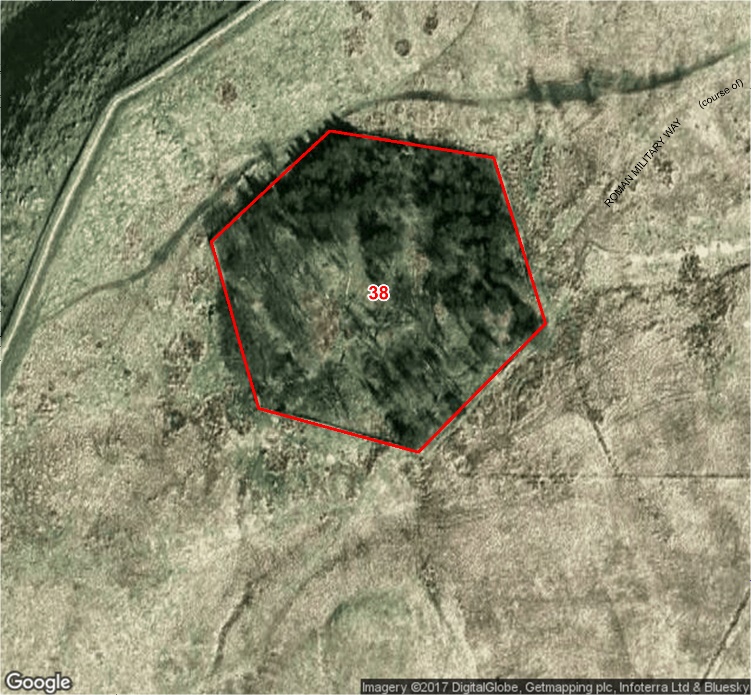 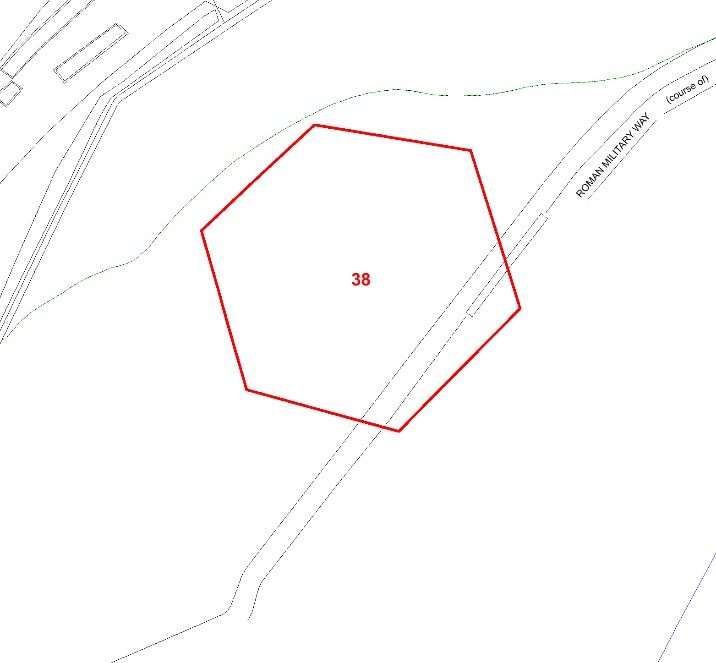 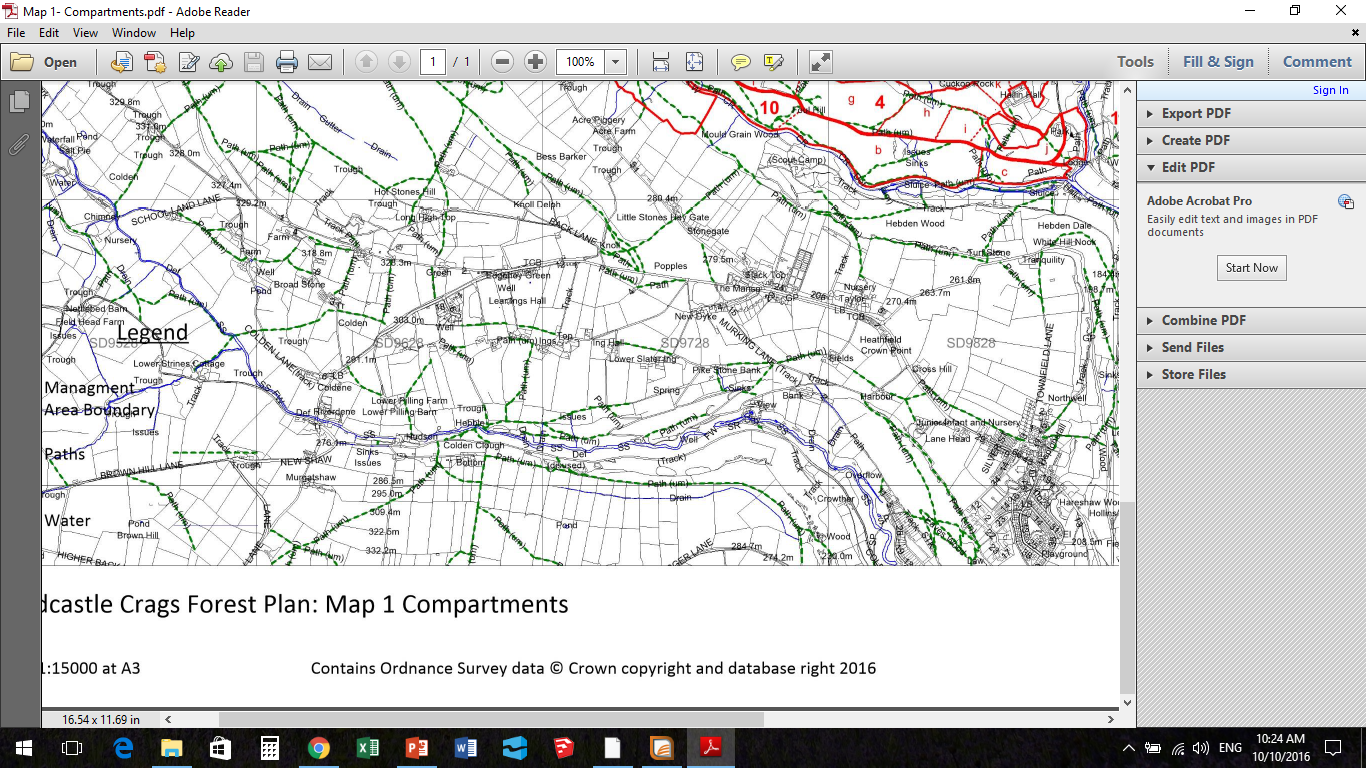 Compartment: 38 			Species: 	Scots Pine, Beech and Sitka Spruce		Hectares:	0.63
	
Designations: SSSI, SAM	Intervention: None	

Issues: None

Description: A mature mixed woodland with an even structure. 

Aims: To manage for visual amenity, health and safety, and biodiversity.
18
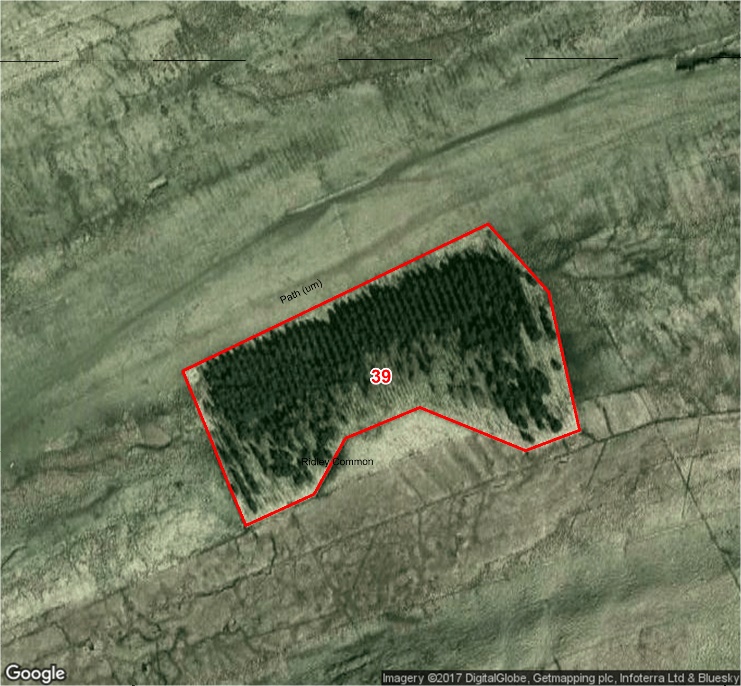 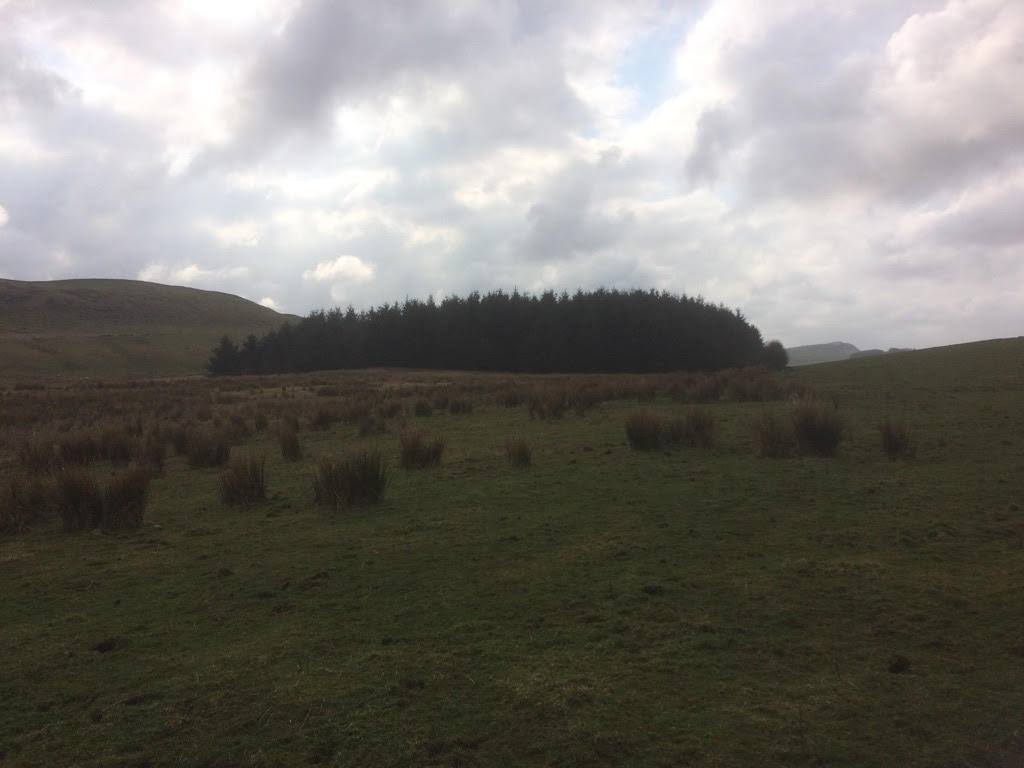 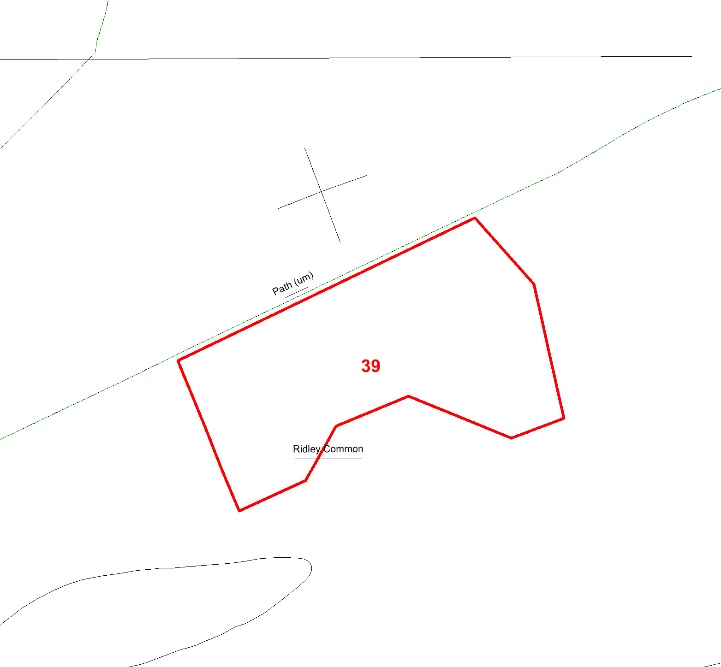 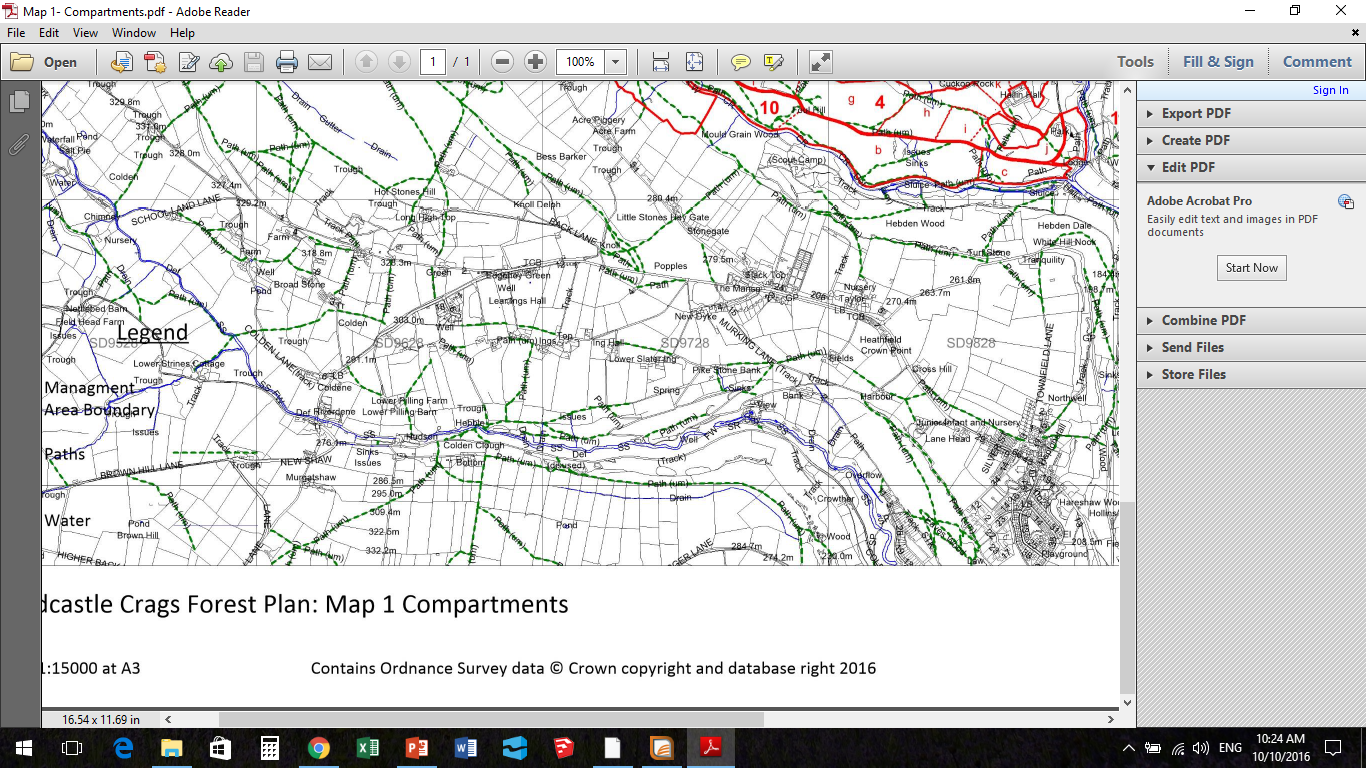 Compartment: 39 		Species: Sitka Spruce and Hybrid Larch with Scots Pine and Sycamore		Hectares:	2.4

Designations: SSSI, SAC	Intervention: None	

Issues: None

Description: A mature mixed woodland with an even structure. 

Aims: To manage for visual amenity, health and safety, and biodiversity.
19
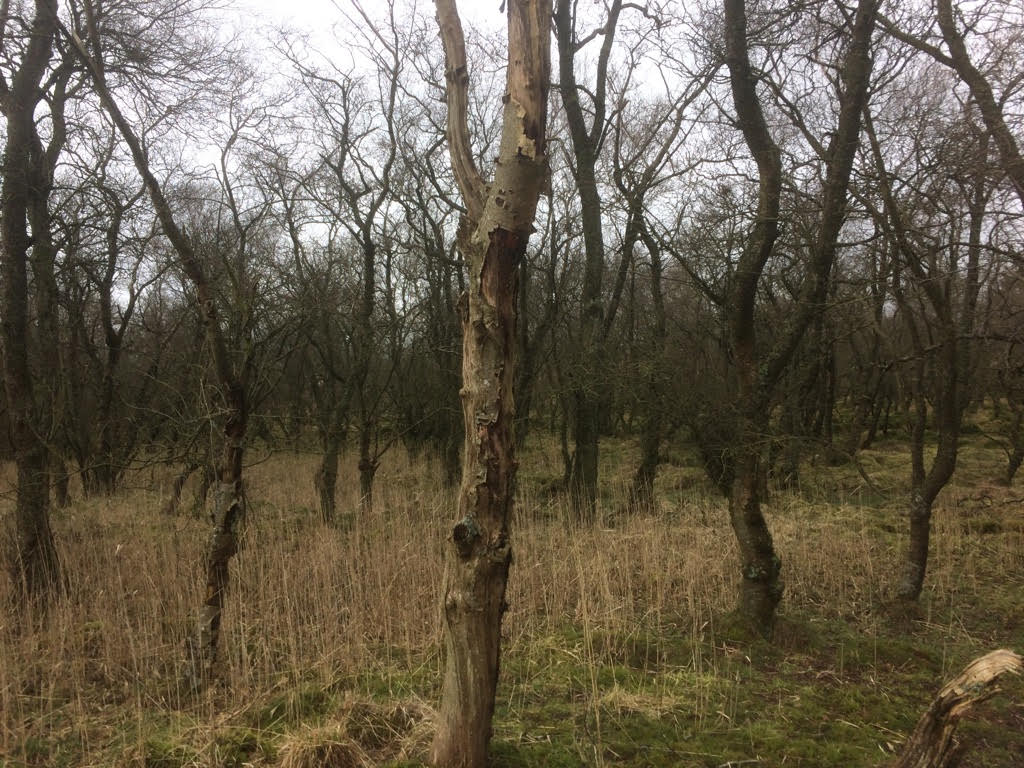 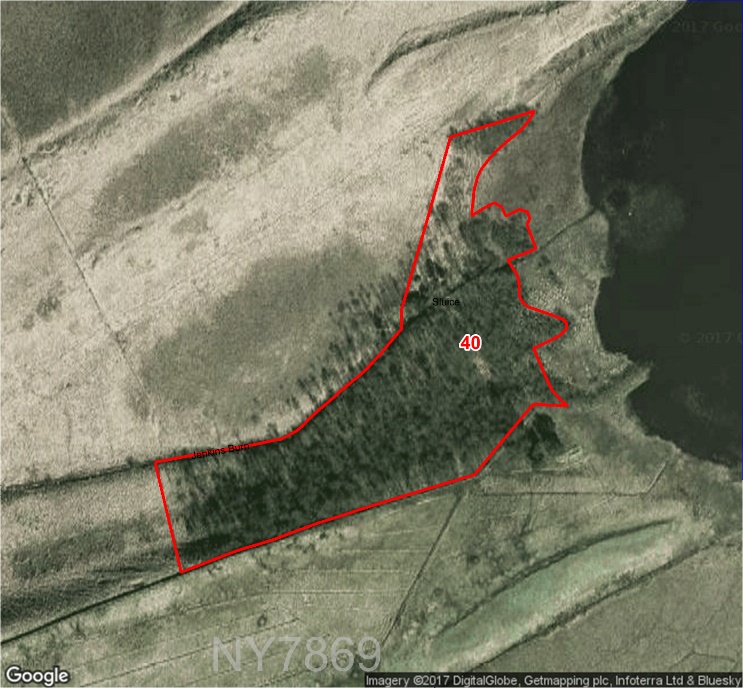 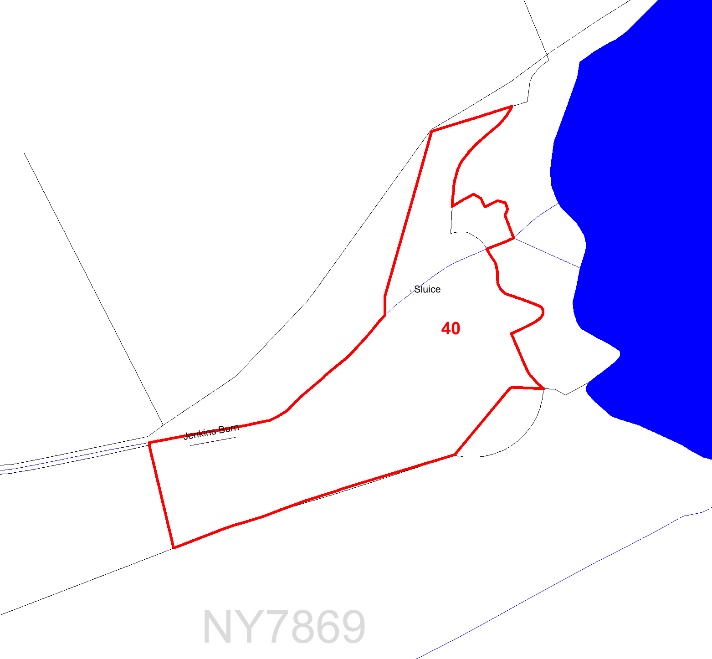 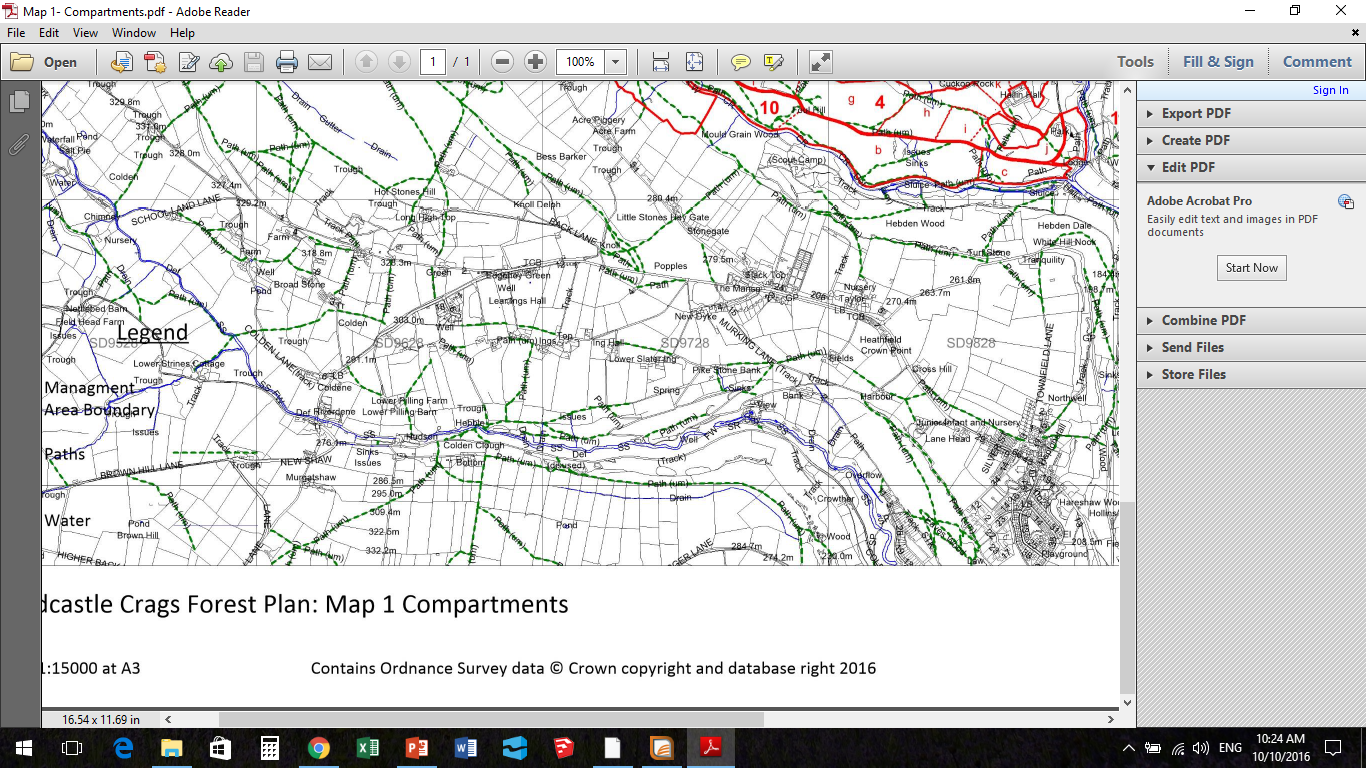 Compartment: 40   		Species: 	Birch and alder with Scots Pine	Hectares: 2.3
	
Designations: SSSI, SAC 	Intervention: None	

Issues: None

Description: A mature mixed wet woodland with an even structure. 

Aims: To manage for visual amenity, health and safety, and biodiversity.
20
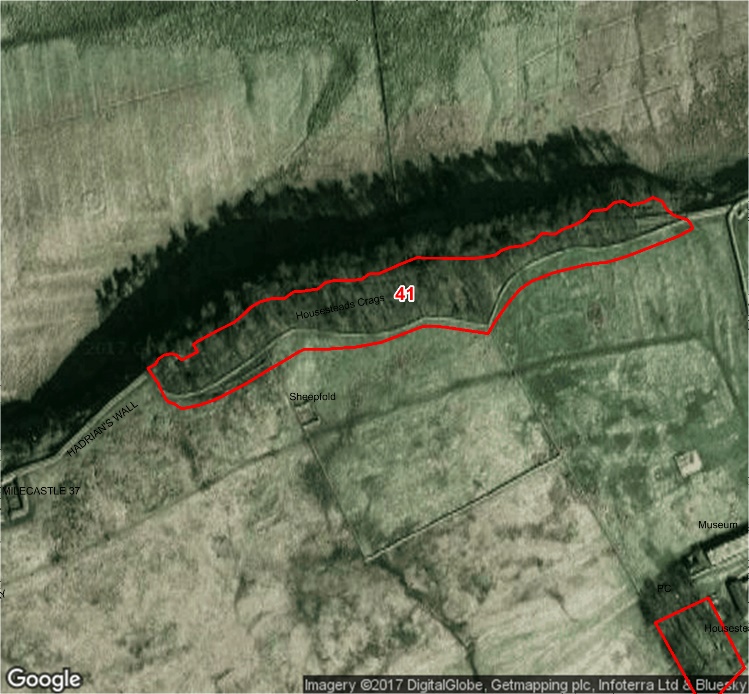 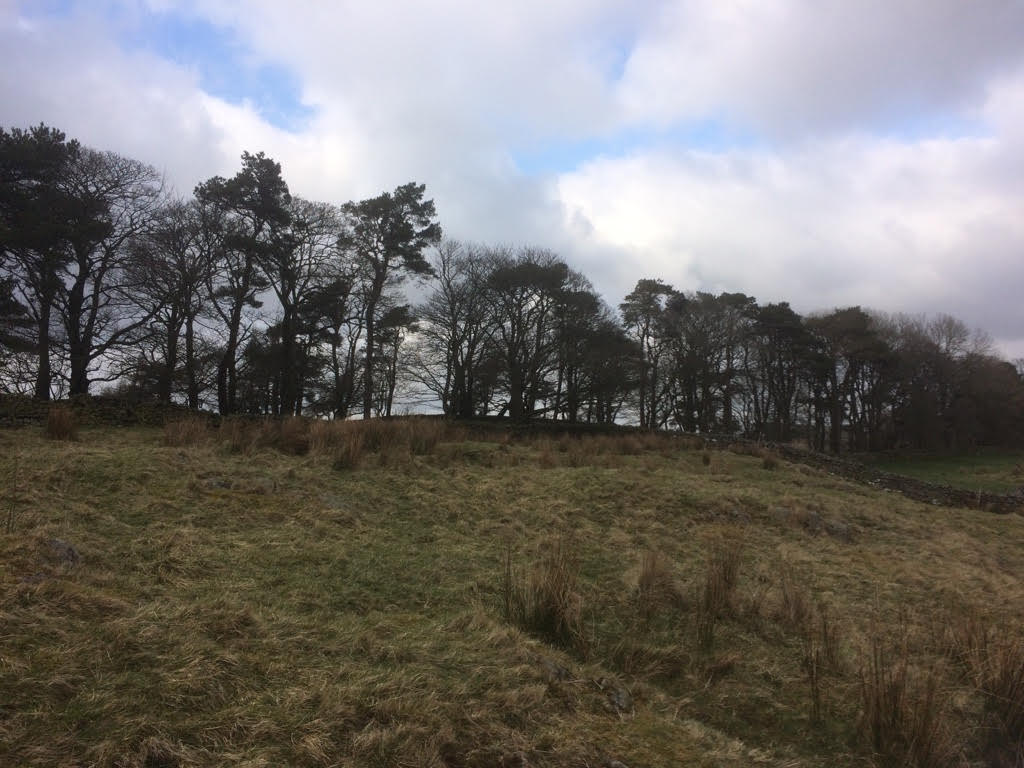 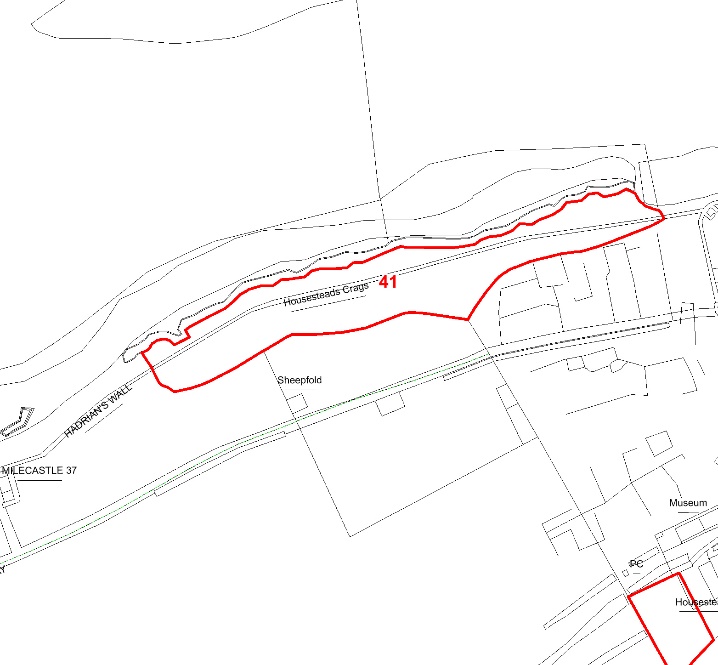 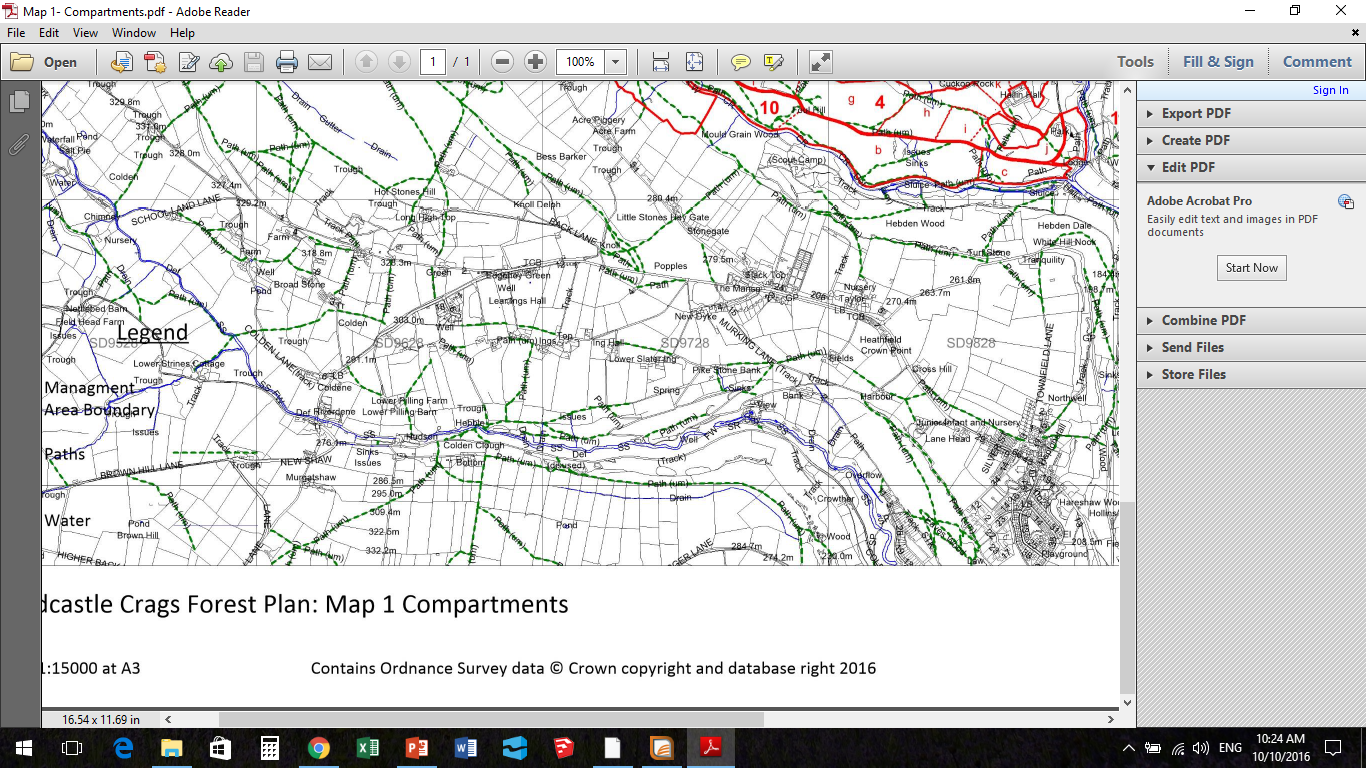 Compartment: 41  			Species: Scots Pine, Sycamore and Hybrid Larch		Hectares:	0.8
	
Designations: SSSI, SAM	Intervention: None	

Issues: None

Description: A mature mixed woodland with an even structure. 

Aims: To manage for visual amenity, health and safety, and biodiversity.
21
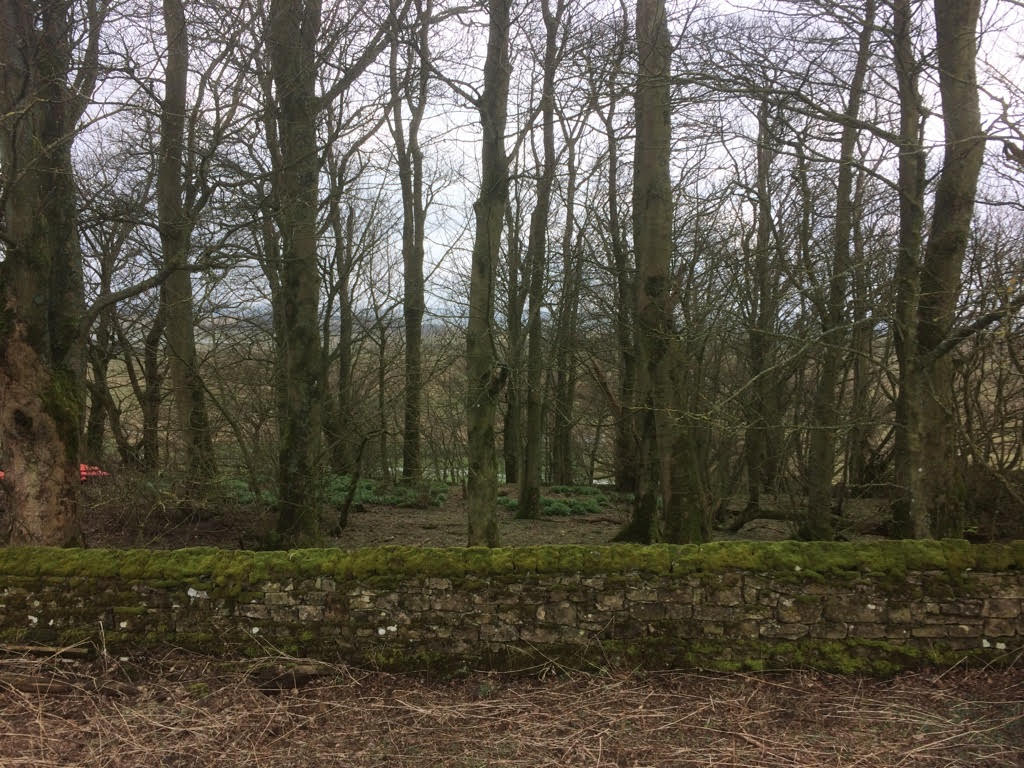 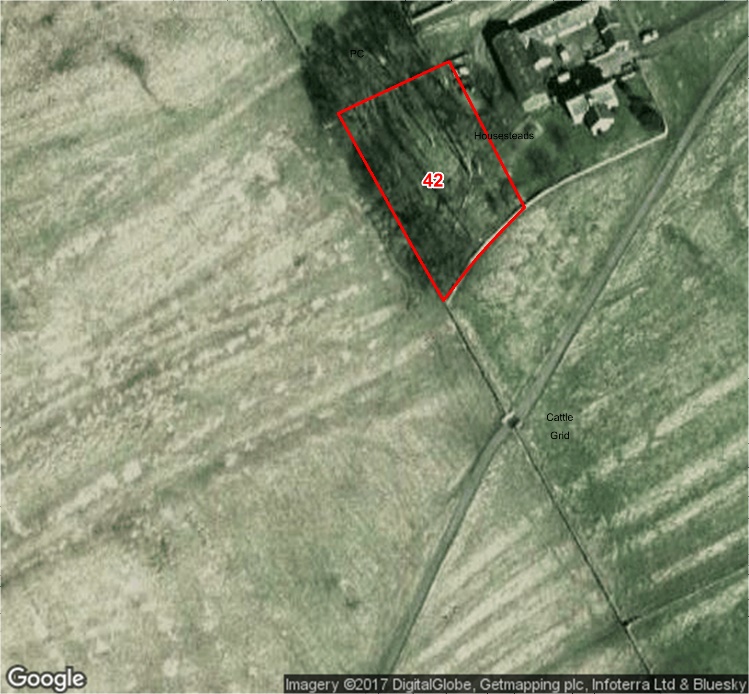 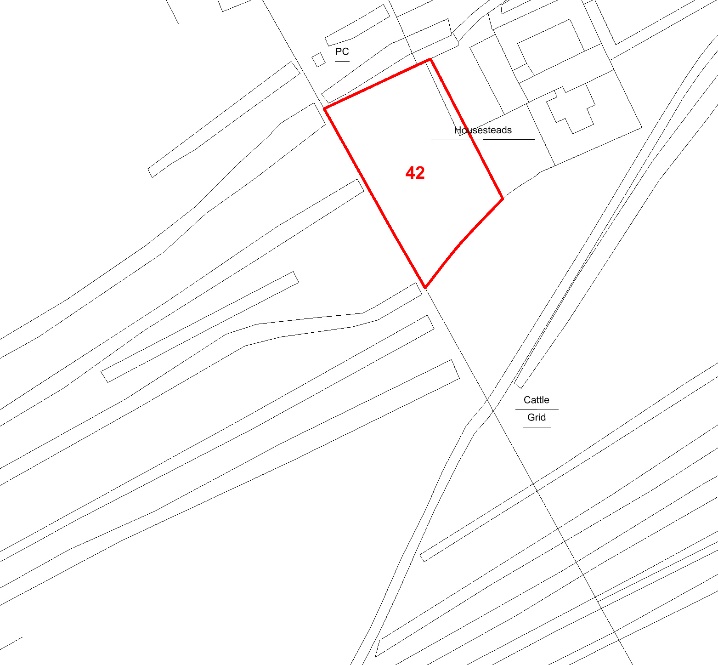 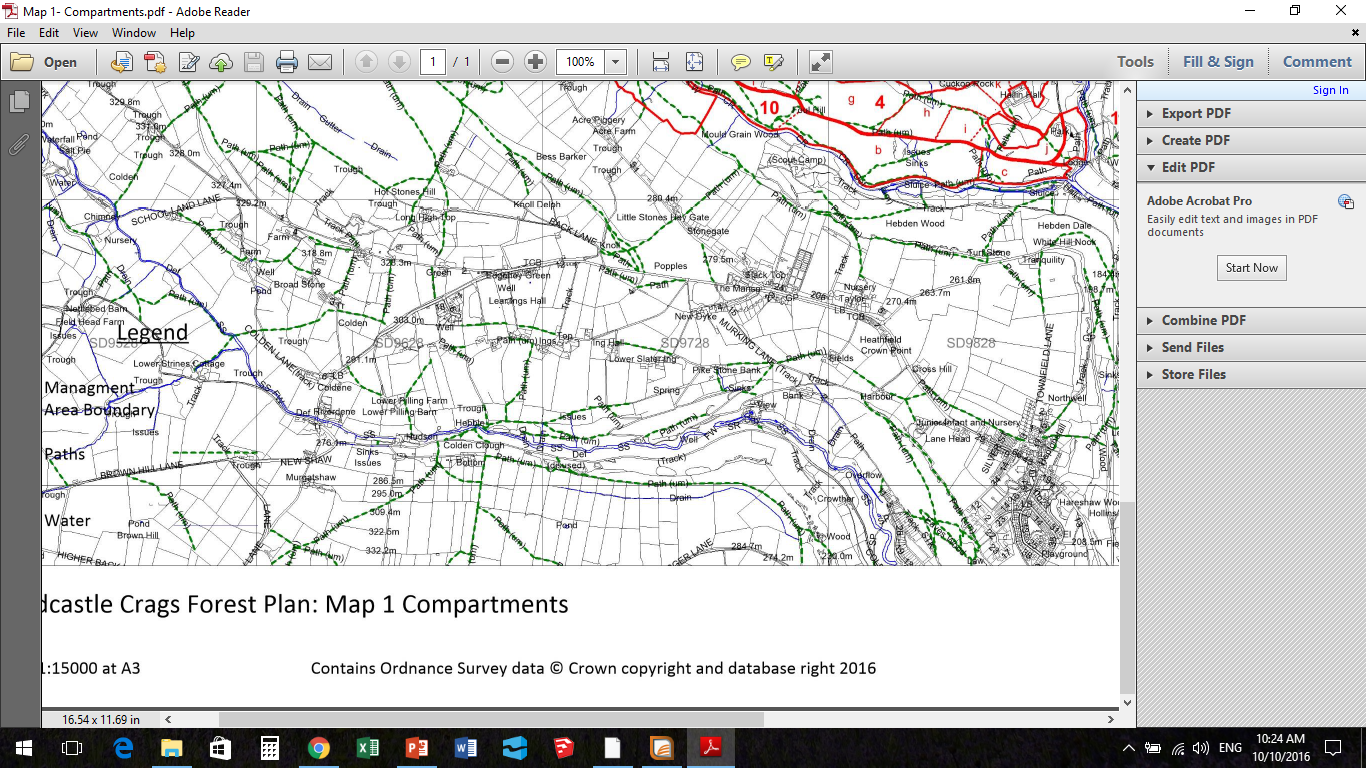 Compartment: 42  		Species: Sycamore		Hectares:	0.13
	
Designations: SSSI, SAM	Intervention: None	

Issues: None

Description: A mature broadleaved woodland with an even structure. 

Aims: To manage for visual amenity, health and safety, and biodiversity.
22
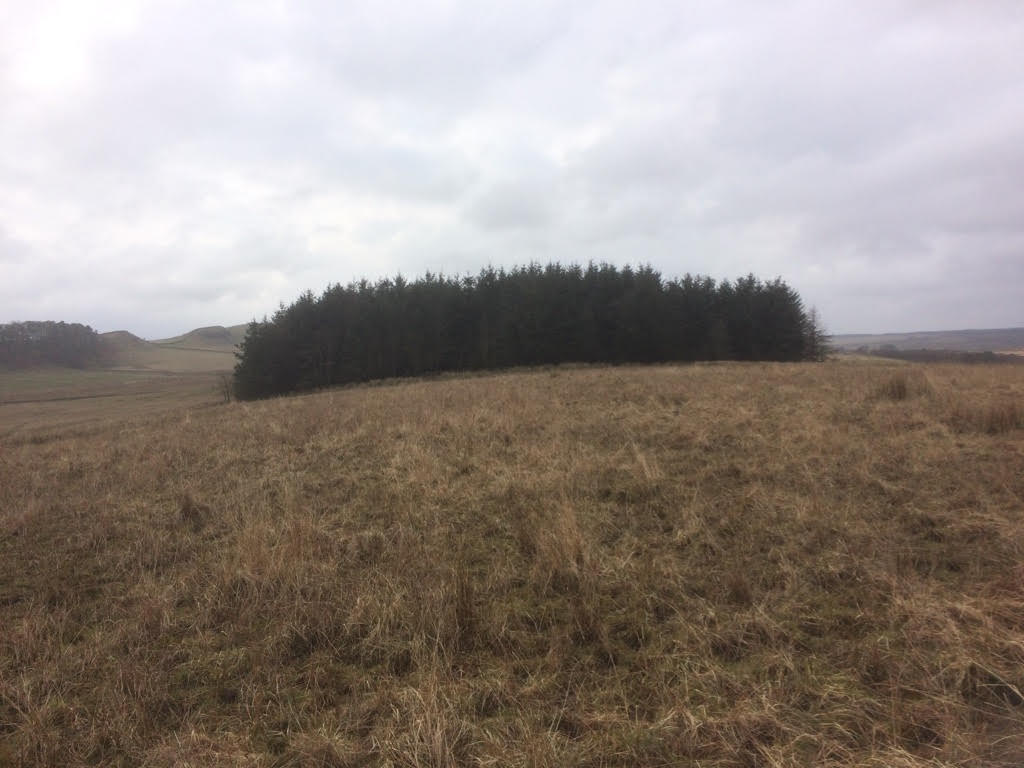 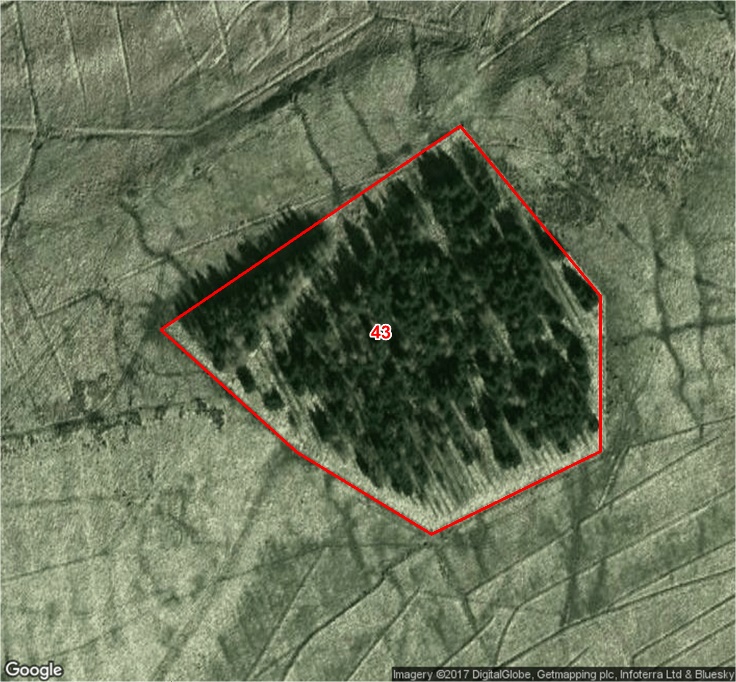 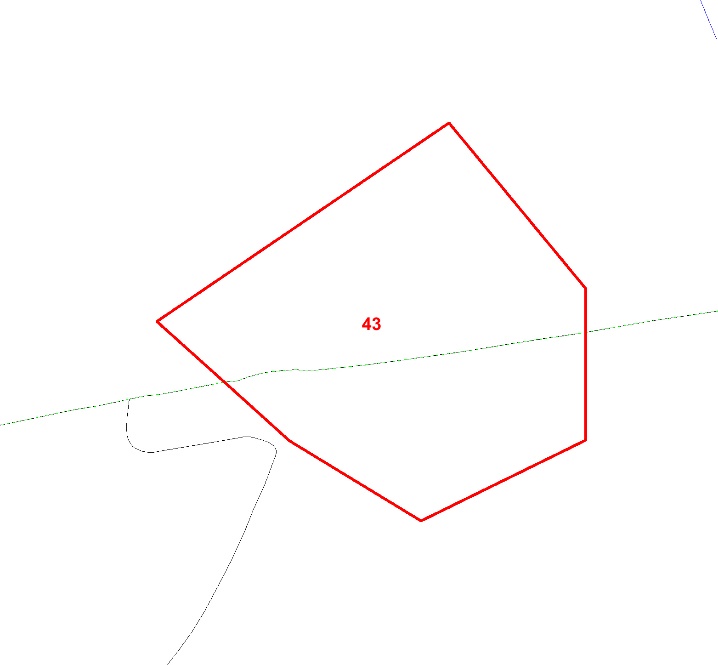 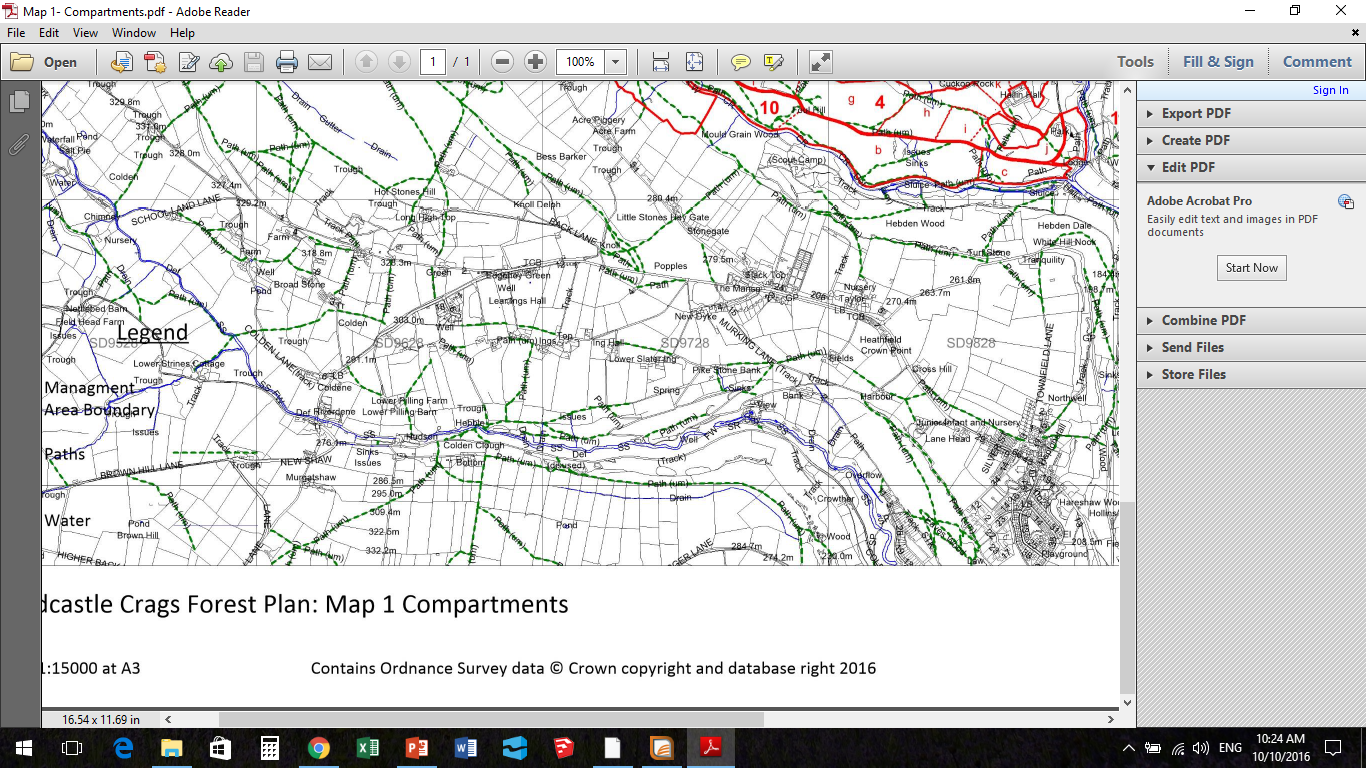 Compartment: 43		Species: Norway Spruce and Hybrid Larch				Hectares: 1.13		
Designations: SSSI, SAC	Intervention: None	

Issues: None

Description: A conifer woodland with an even structure. 

Aims: To manage for visual amenity, health and safety, and biodiversity.
23
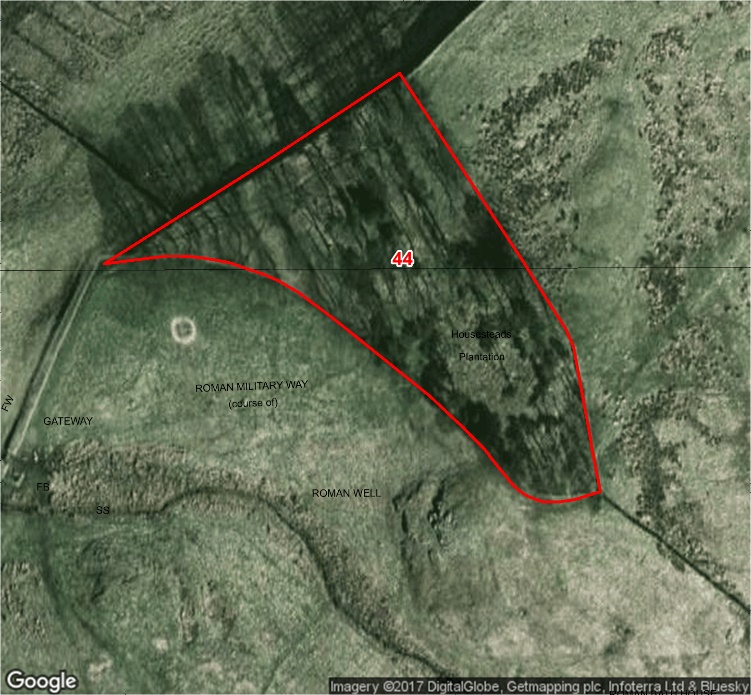 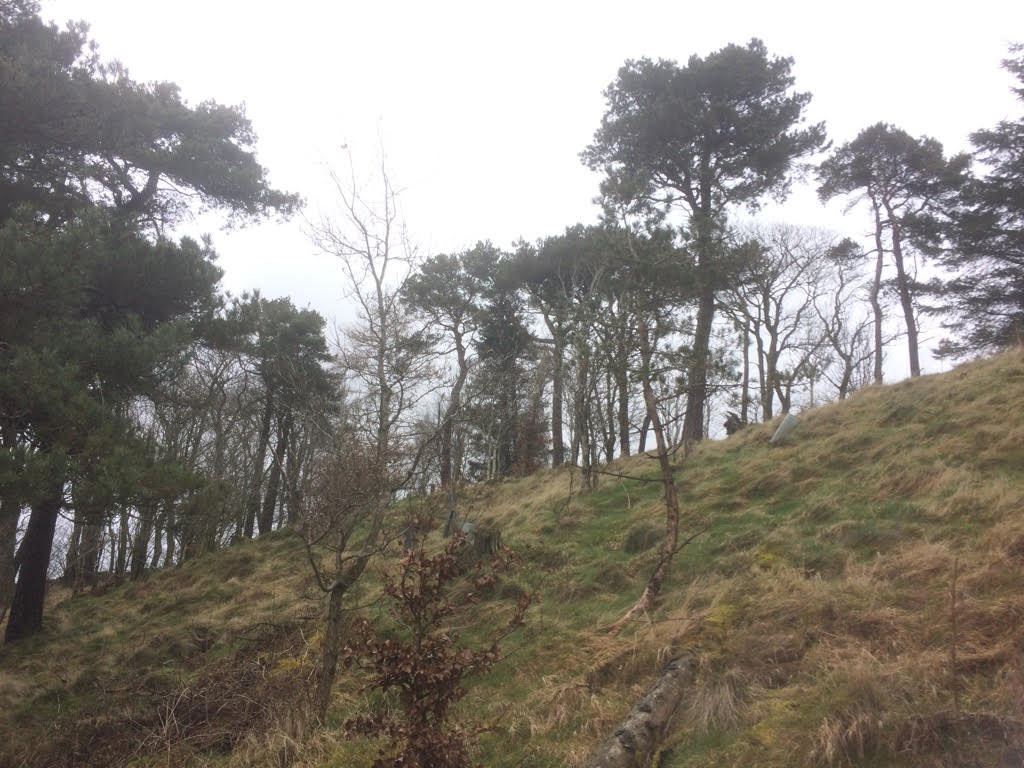 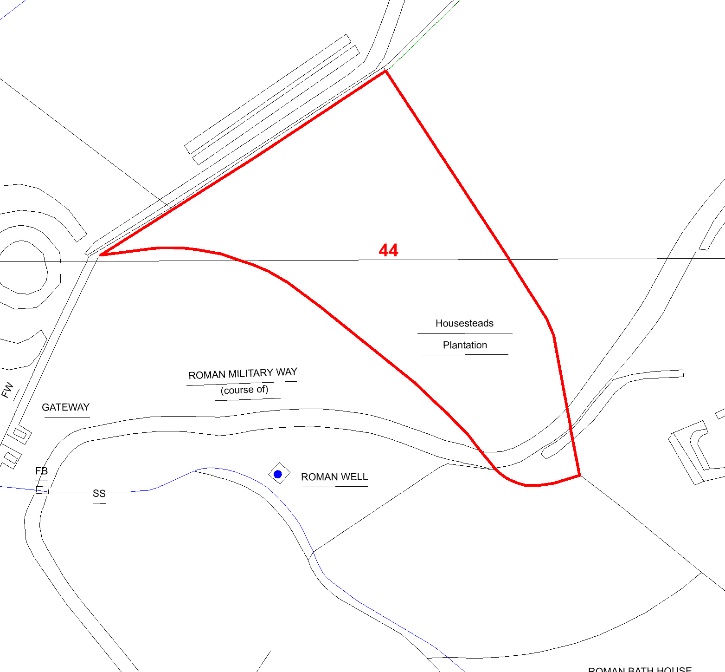 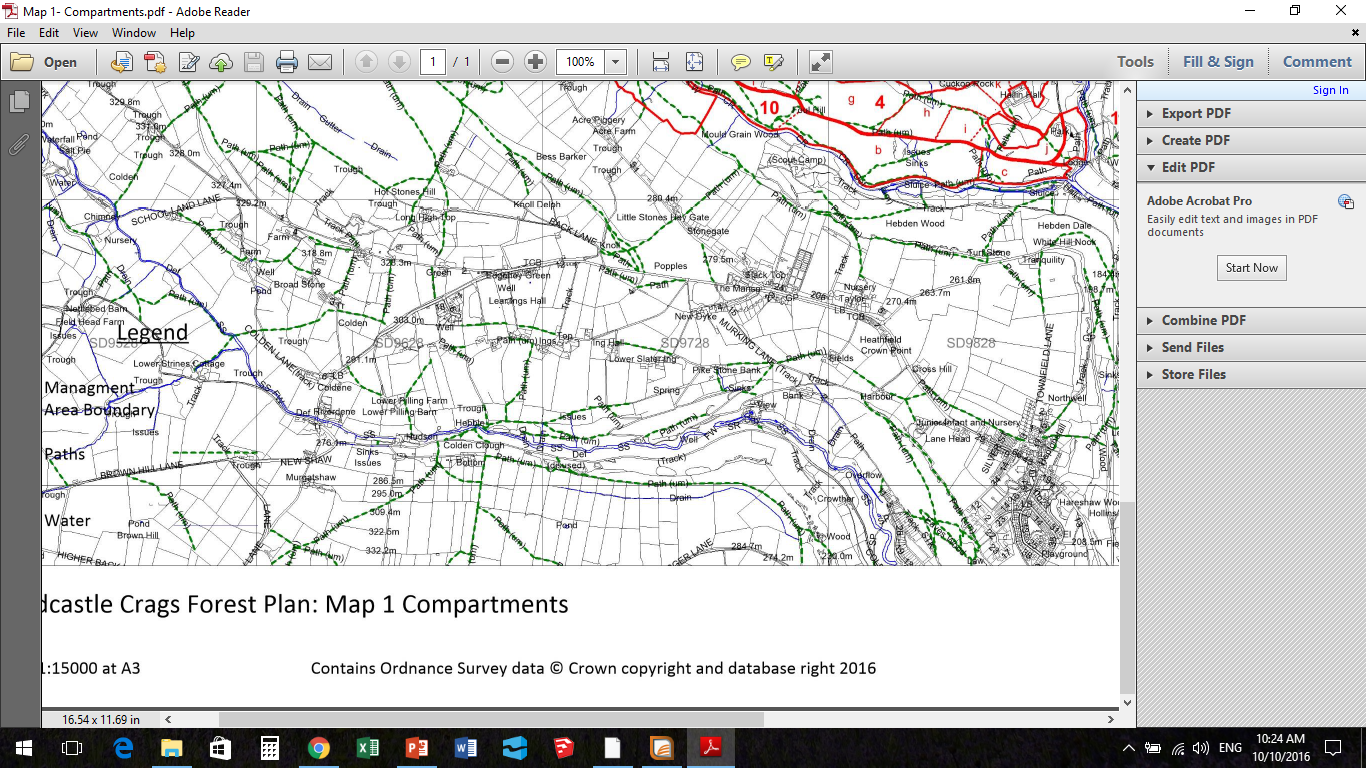 Compartment: 44   		Species: Scots Pine and Sycamore 	Hectares:	0.57
	
Designations: SSSI, SAM	Intervention: None	

Issues: None

Description: A mature mixed woodland with an even structure. 

Aims: To manage for visual amenity, health and safety, and biodiversity.
24
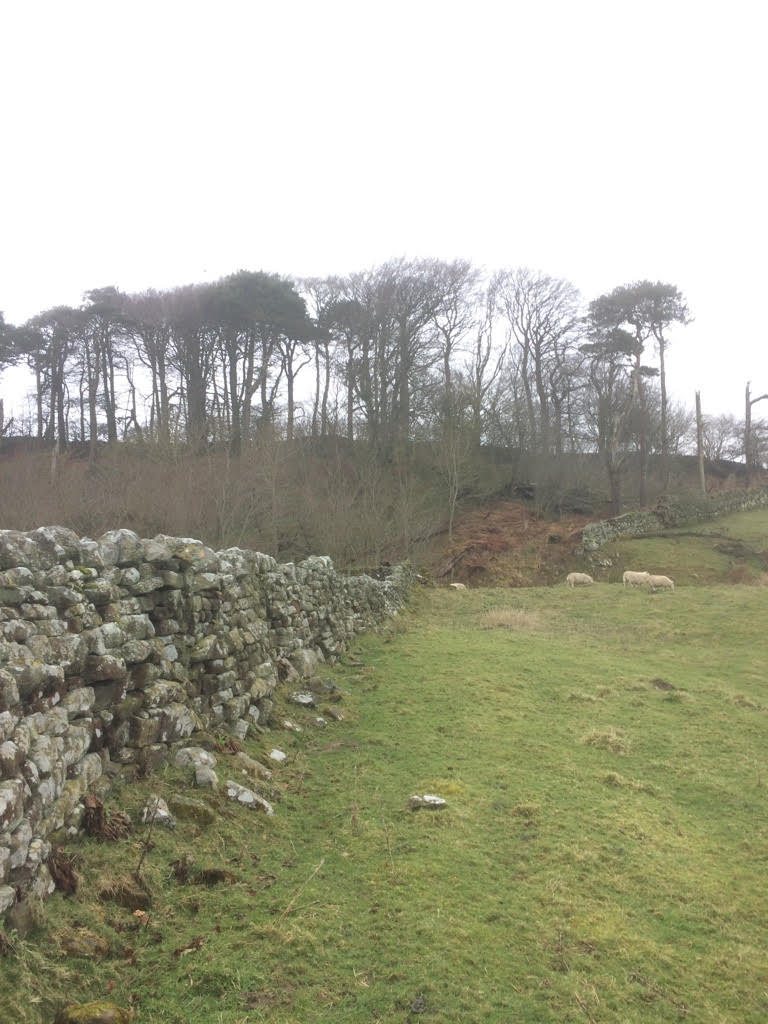 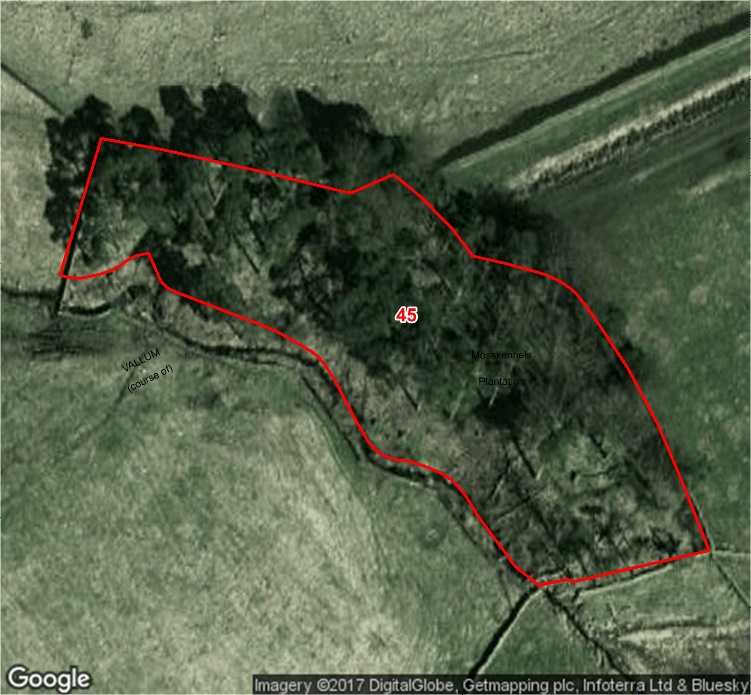 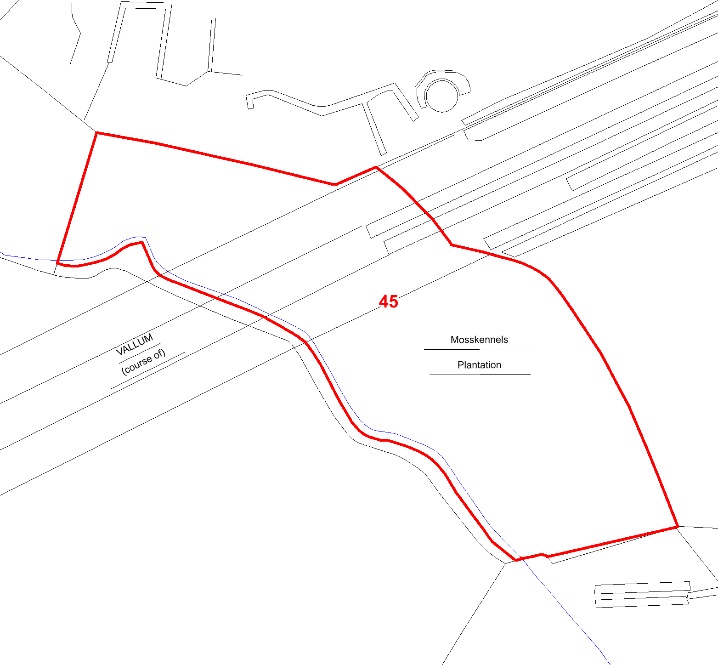 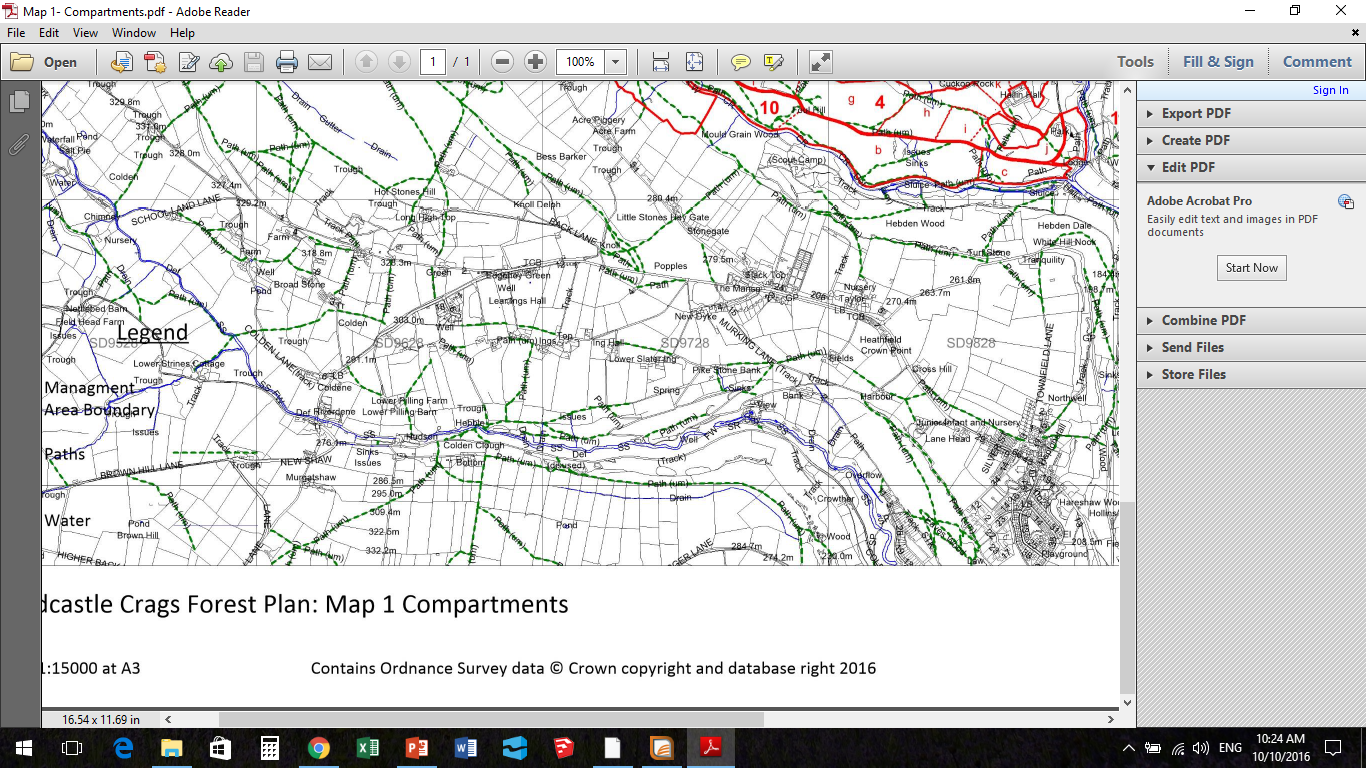 Compartment: 45 		Species: Scots Pine, Sycamore, Beech and Elm	Hectares:	0.64
	
Designations: SSSI, SAM	Intervention: None	

Issues: None

Description: A mature mixed woodland with an even structure. 

Aims: To manage for visual amenity, health and safety, and biodiversity.
25
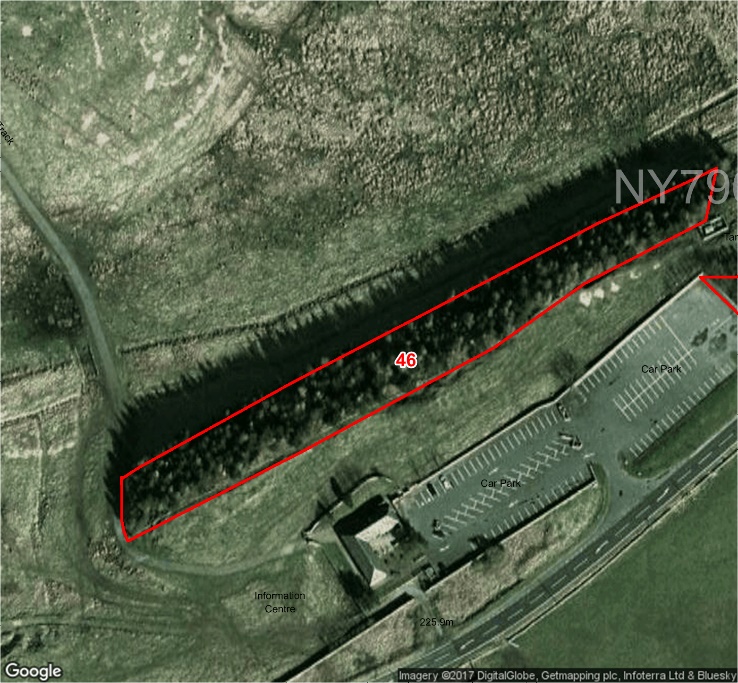 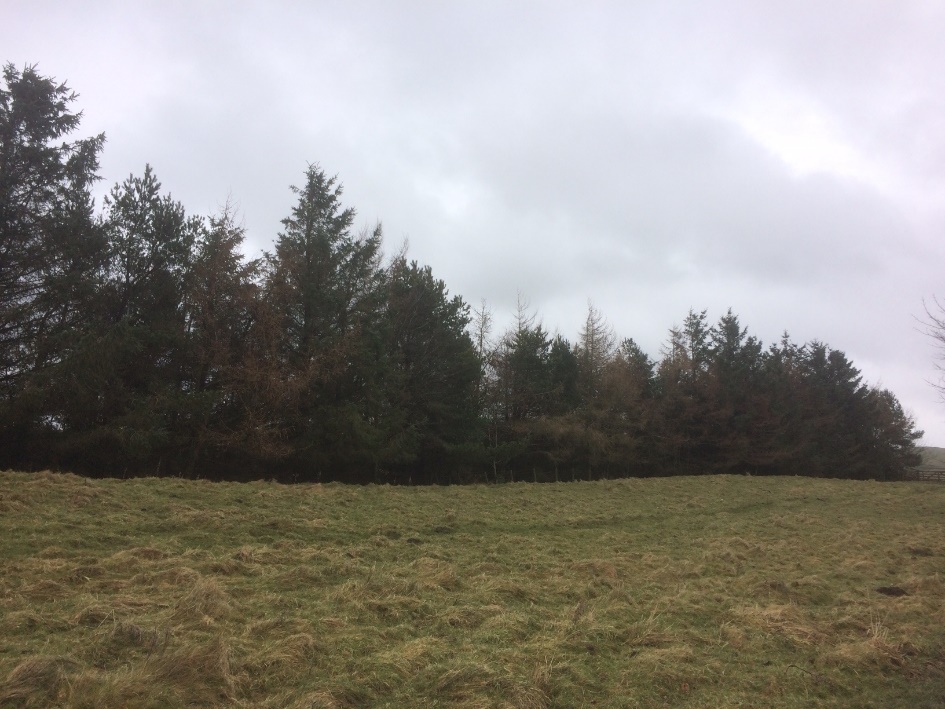 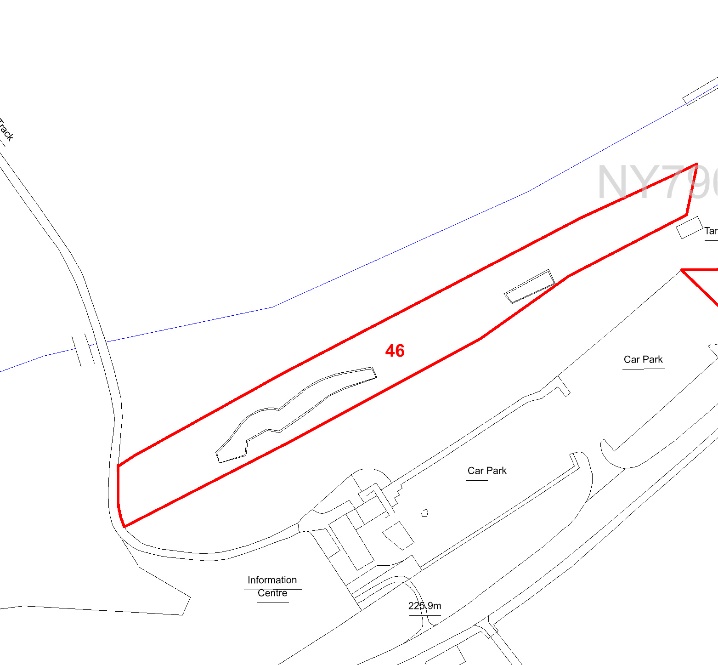 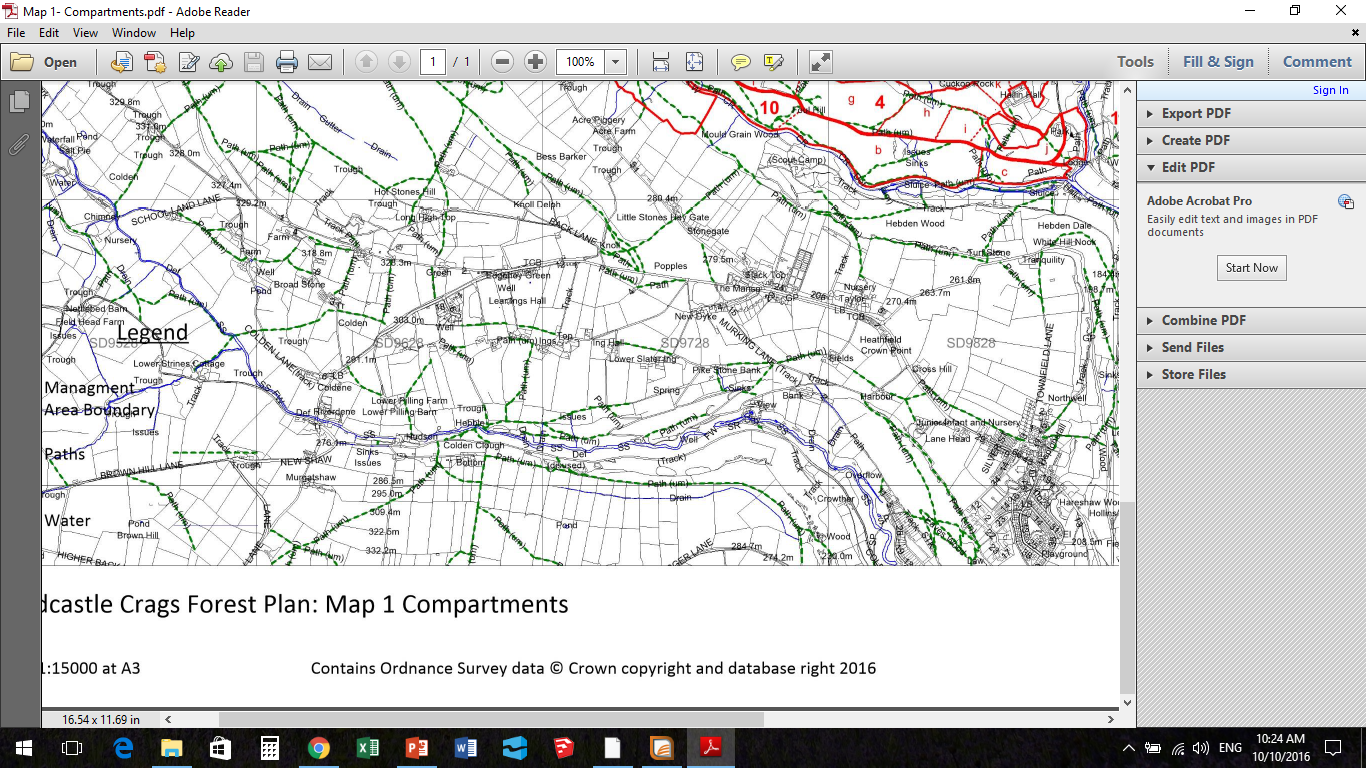 Compartment: 46  		Species: Scots Pine, Sitka Spruce, Hybrid Larch and Sycamore	Hectares: 0.43
	
Designations: SSSI, SAM	Intervention: Fell Sitka Spruce and Hybrid Larch to no more than 30% of the stand

Issues: None		Work Period: January 2018 – January 2020

Description: A mature mixed woodland with an even structure. 

Aims: To manage for visual amenity, health and safety, and biodiversity.
26
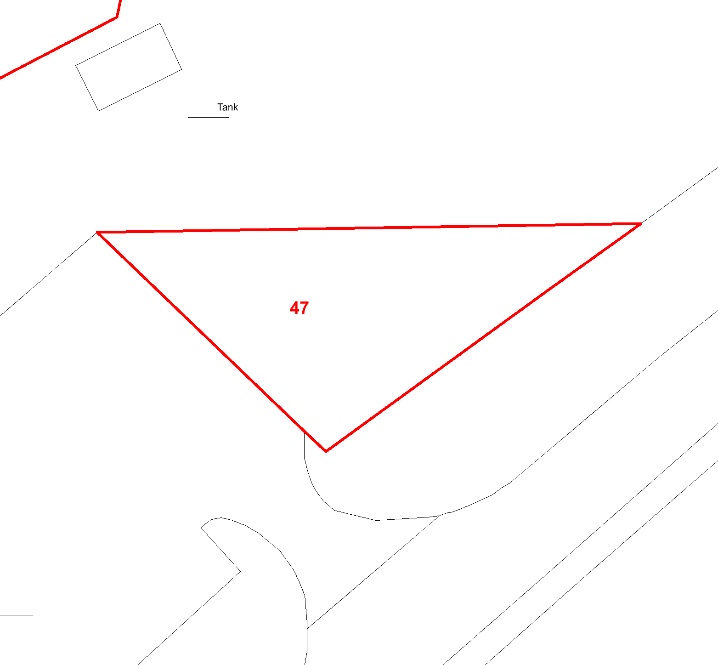 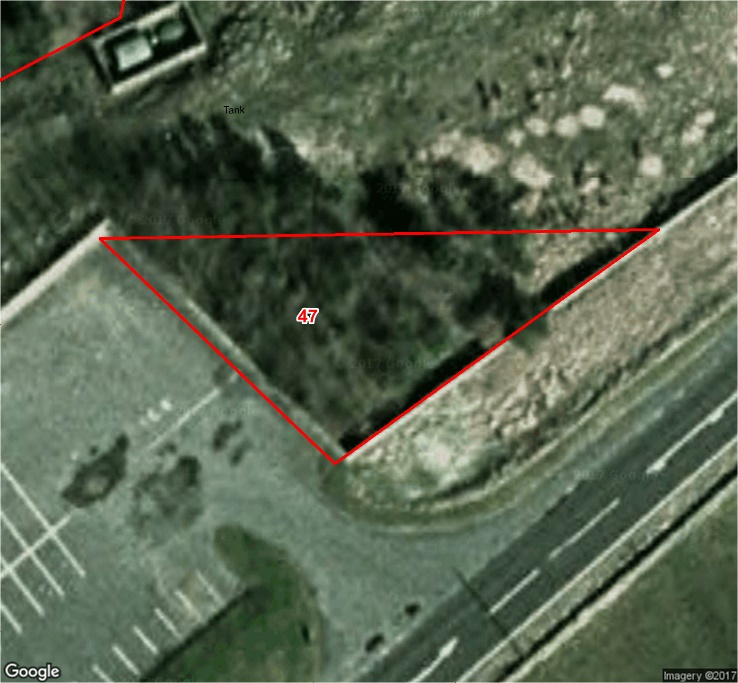 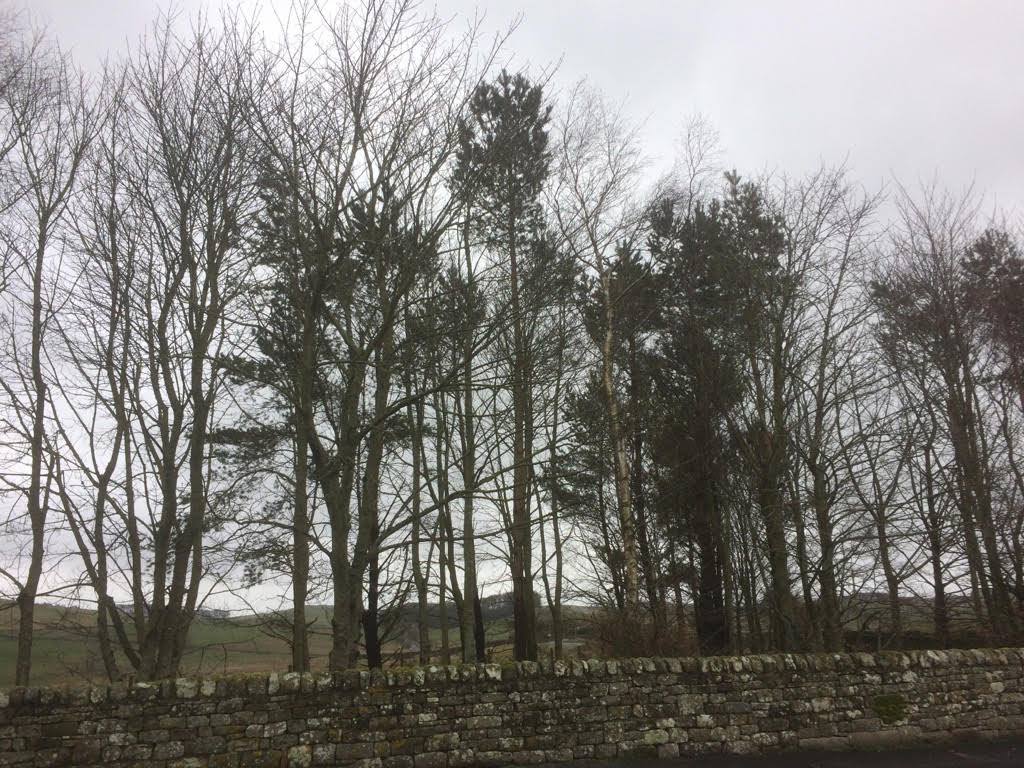 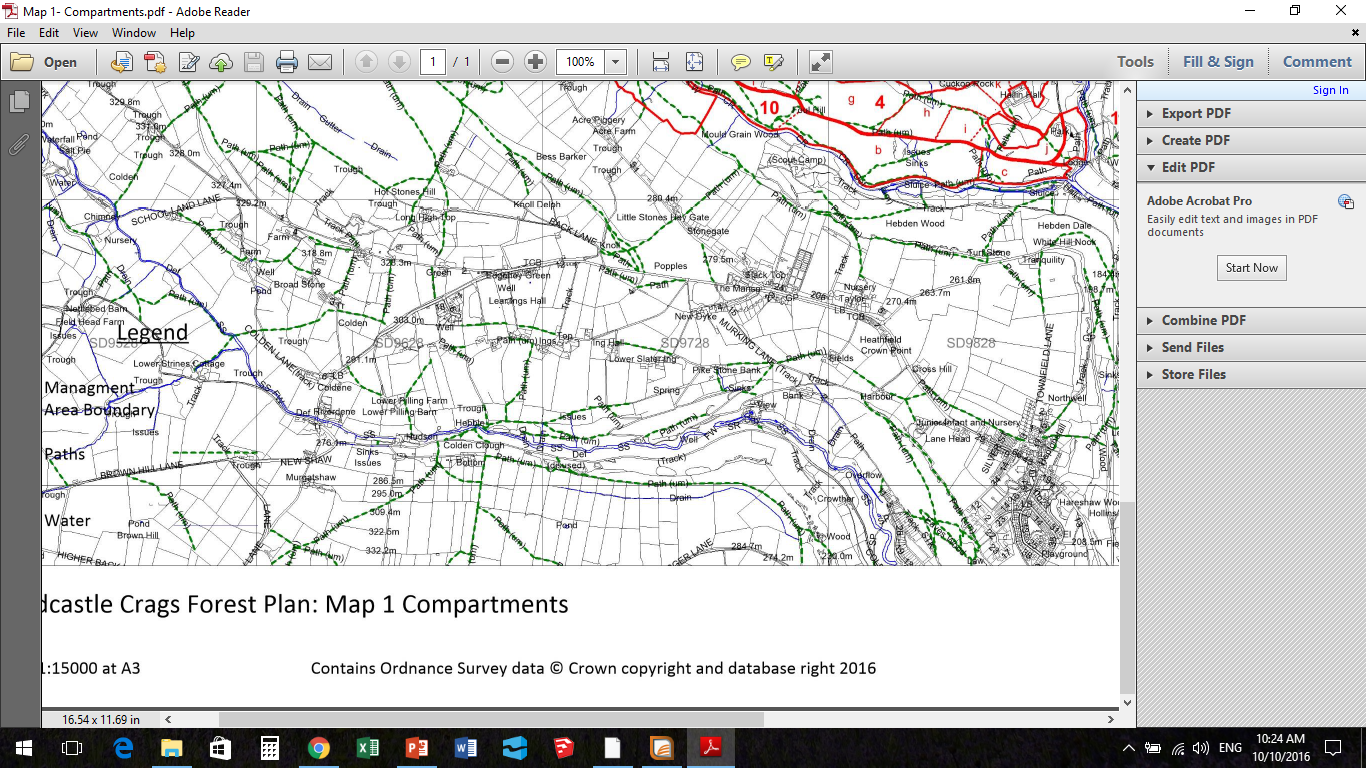 Compartment: 47  		Species: Sycamore and Scots Pine	Hectares: 0.05
	
Designations: SSSI, SAM	Intervention: None	

Issues: None

Description: A mature mixed woodland with an even structure. 

Aims: To manage for visual amenity, health and safety, and biodiversity.
27
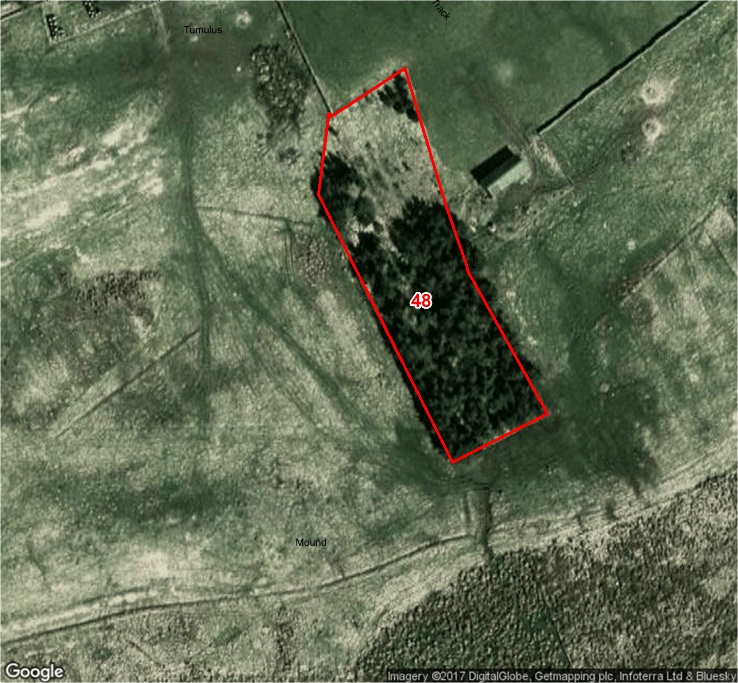 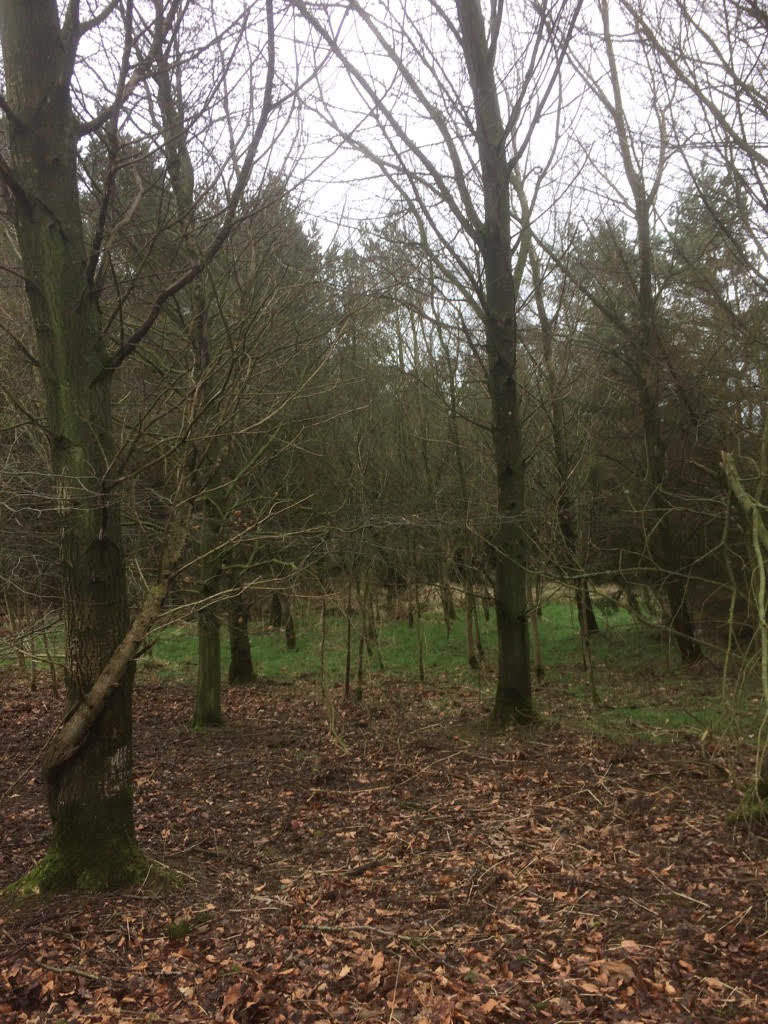 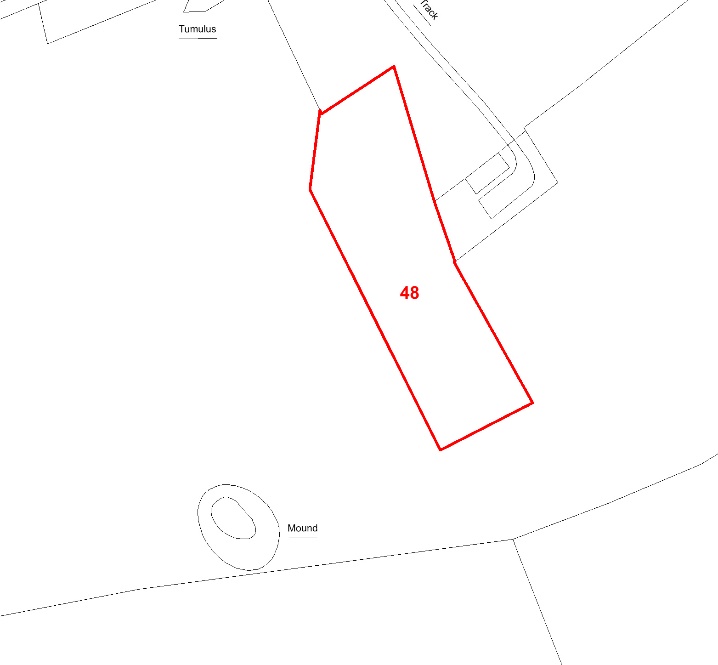 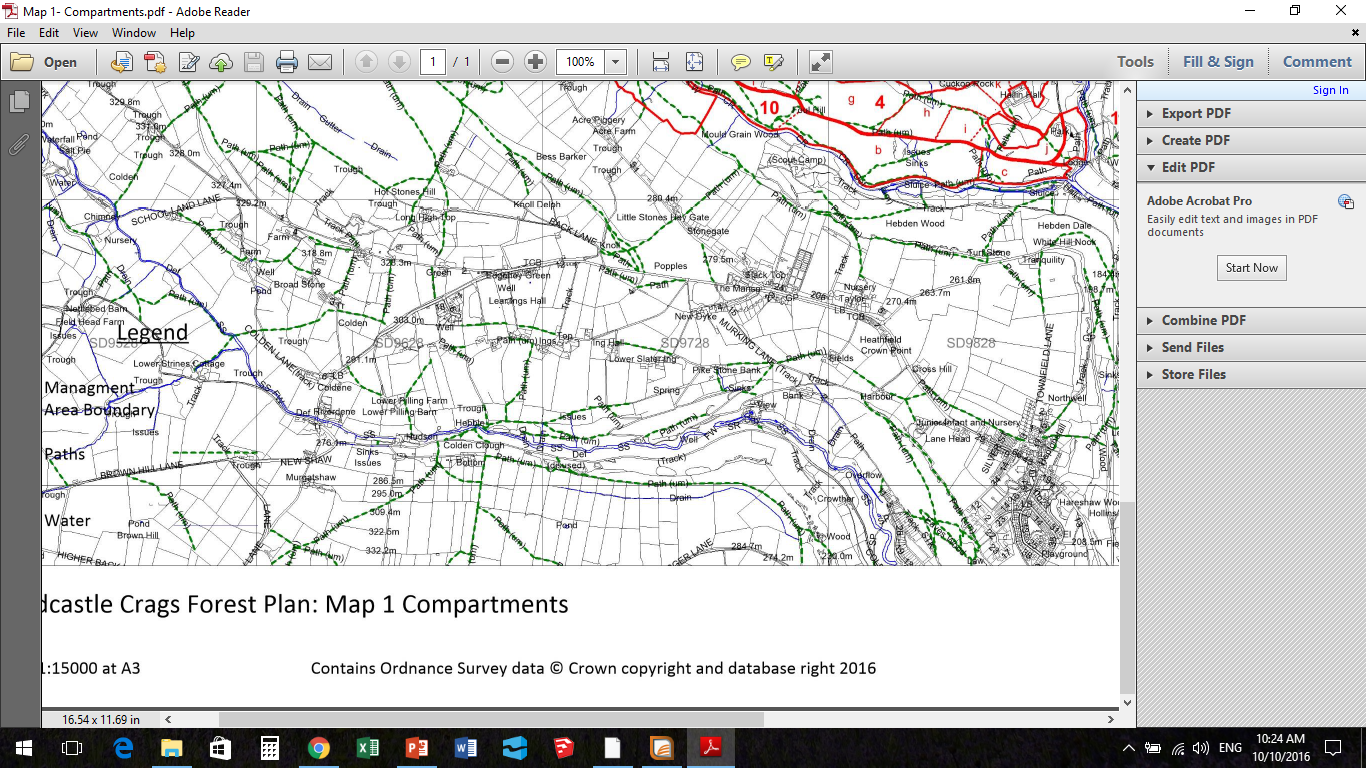 Compartment: 48  		Species: Scots Pine, Poplar, Beech, Birch and Ash		Hectares: 0.4
	
Designations: SSSI	Intervention: None	

Issues: None

Description: A young mixed woodland with an even structure. 

Aims: To manage for visual amenity, health and safety, and biodiversity.
28